Transylvania County
Planning Board Meeting | August 2024
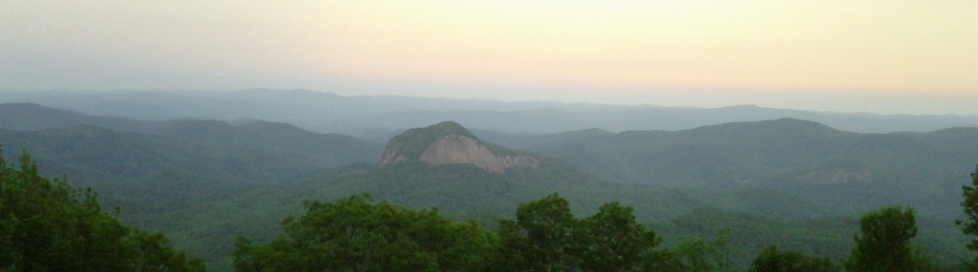 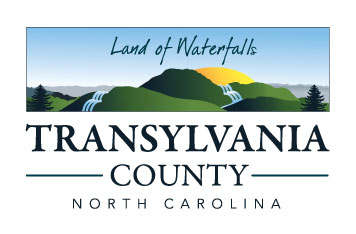 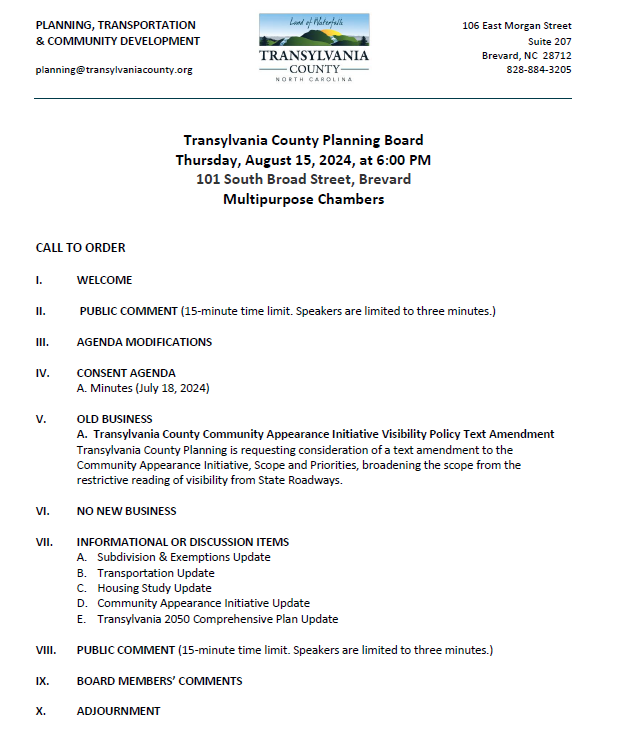 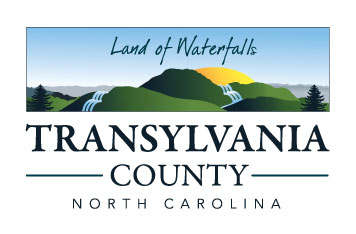 Transylvania County Planning Board
Public Comment
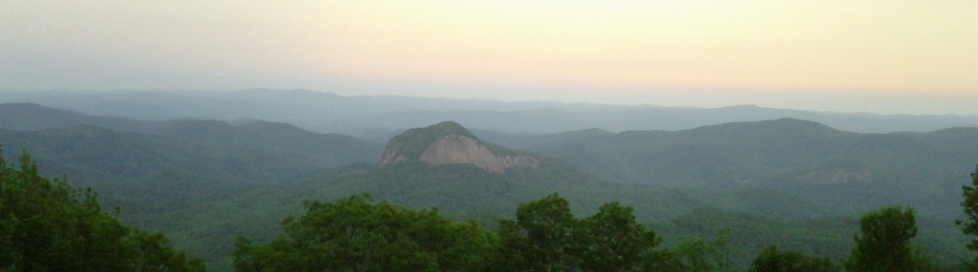 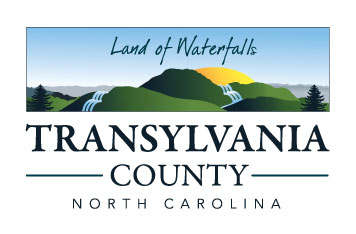 Agenda Modifications
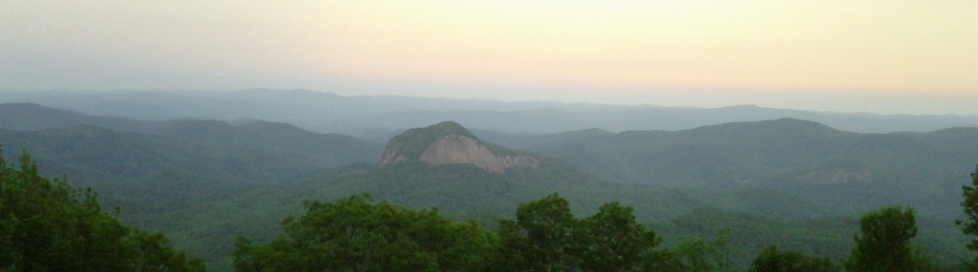 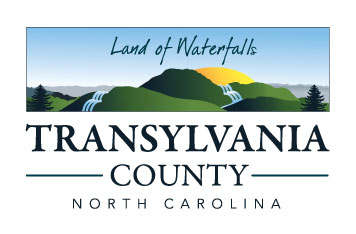 Consent Agenda
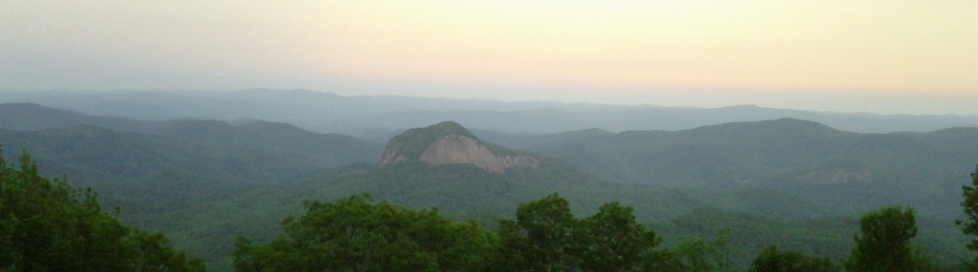 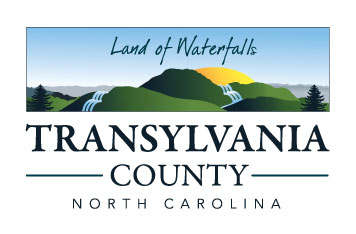 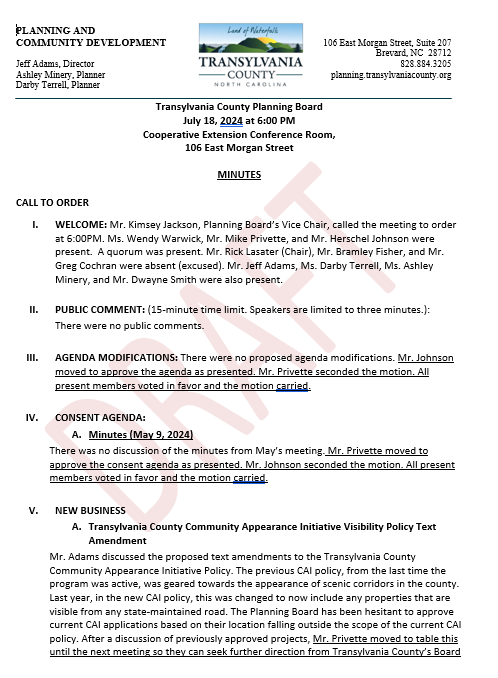 Minutes
July 18, 2024
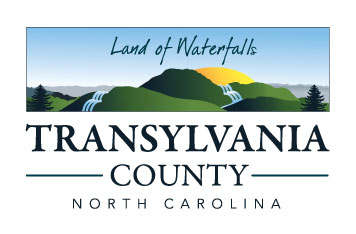 Consent Agenda
Old Business
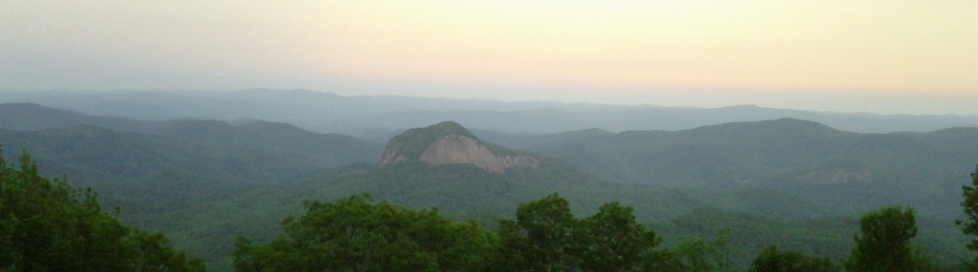 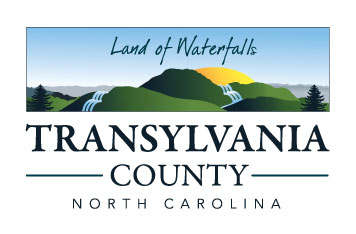 A. Community Appearance Initiative: Visibility Policy Text Amendment
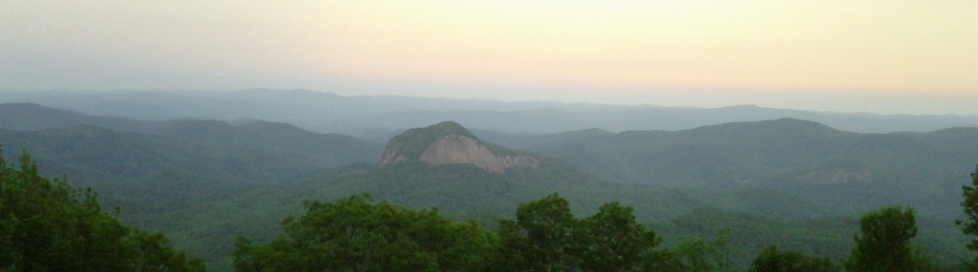 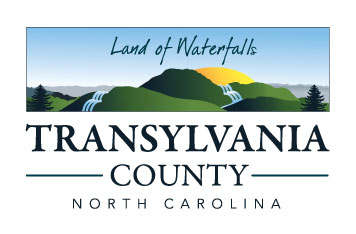 Purpose
Consideration of proposed text amendment to the Transylvania County Community Appearance Initiative (CAI) Policy’s Scope and Priorities:
Current Language
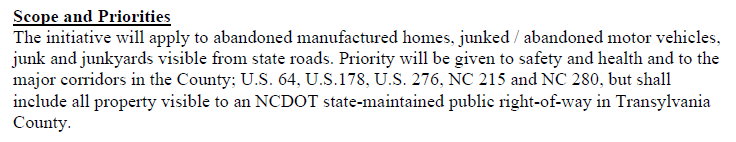 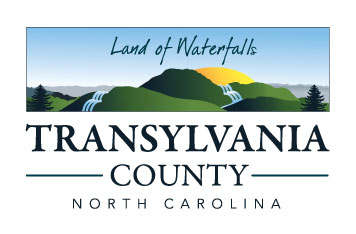 Visibility Policy Text Amendment
Proposed Language
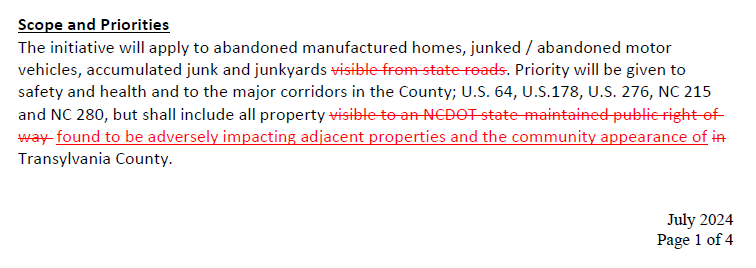 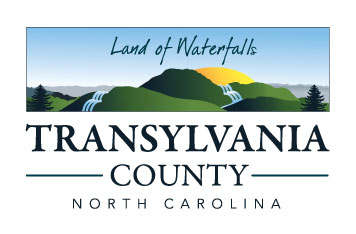 Visibility Policy Text Amendment
Previous CAI Cases
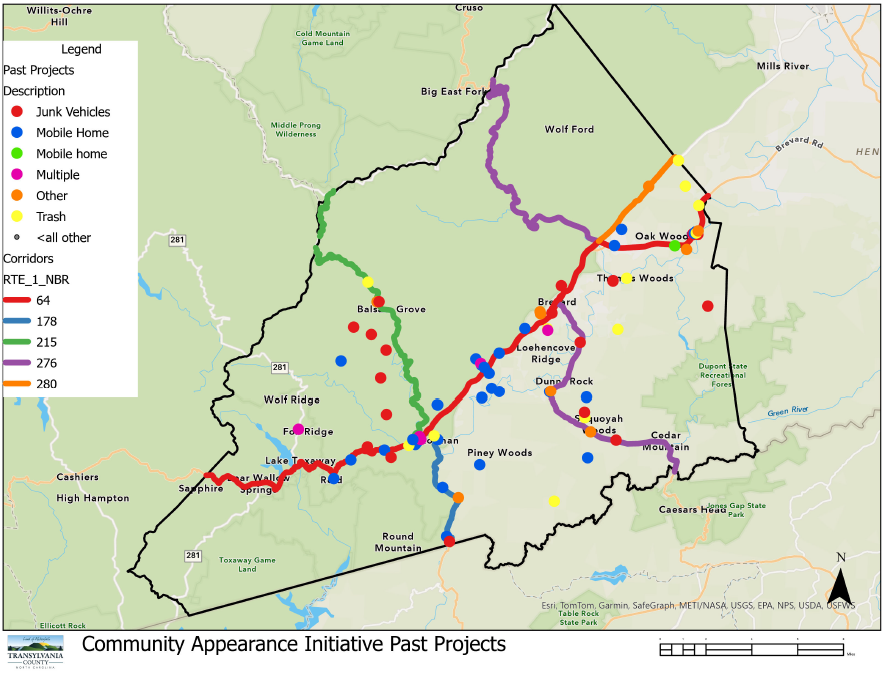 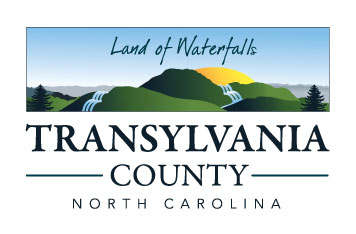 Visibility Policy Text Amendment
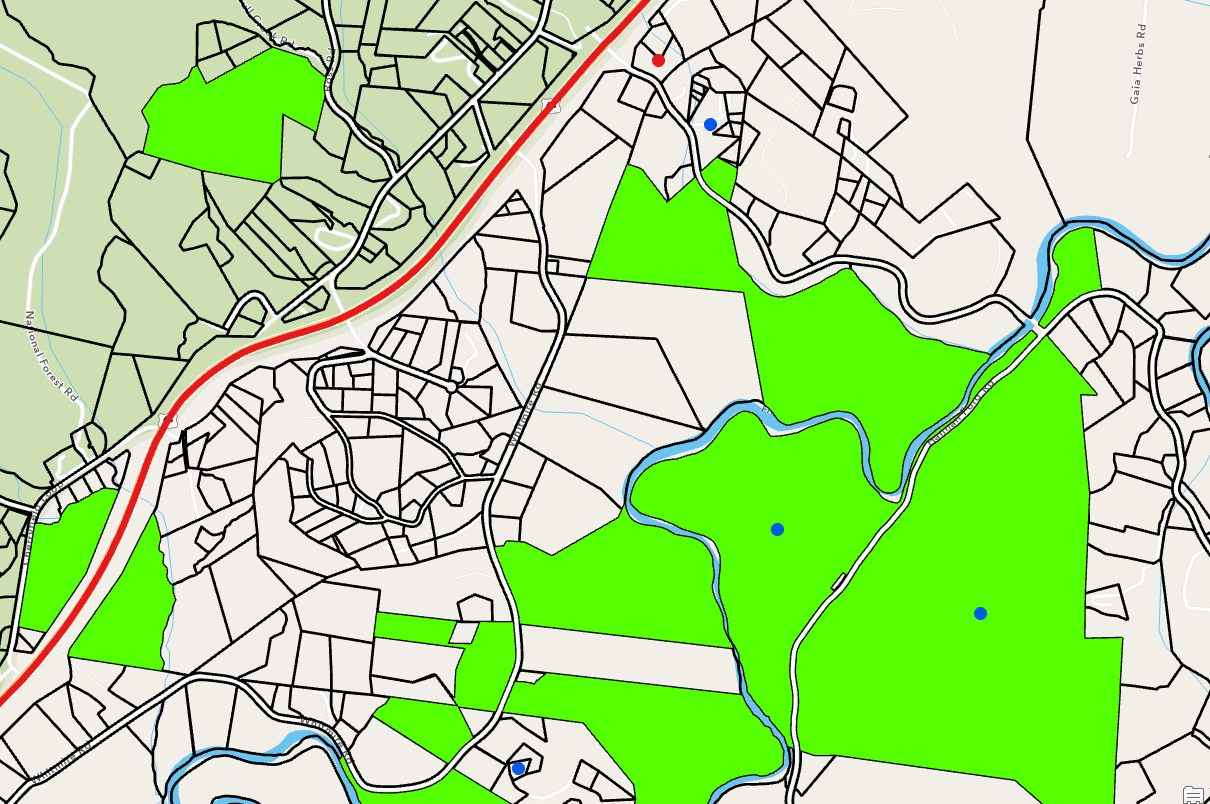 Hannah Ford Rd CAI Cases
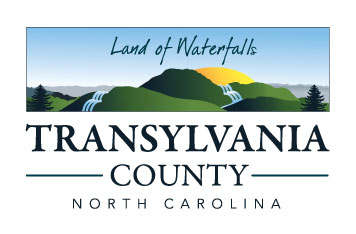 Visibility Policy Text Amendment
Hannah Ford Rd CAI Cases
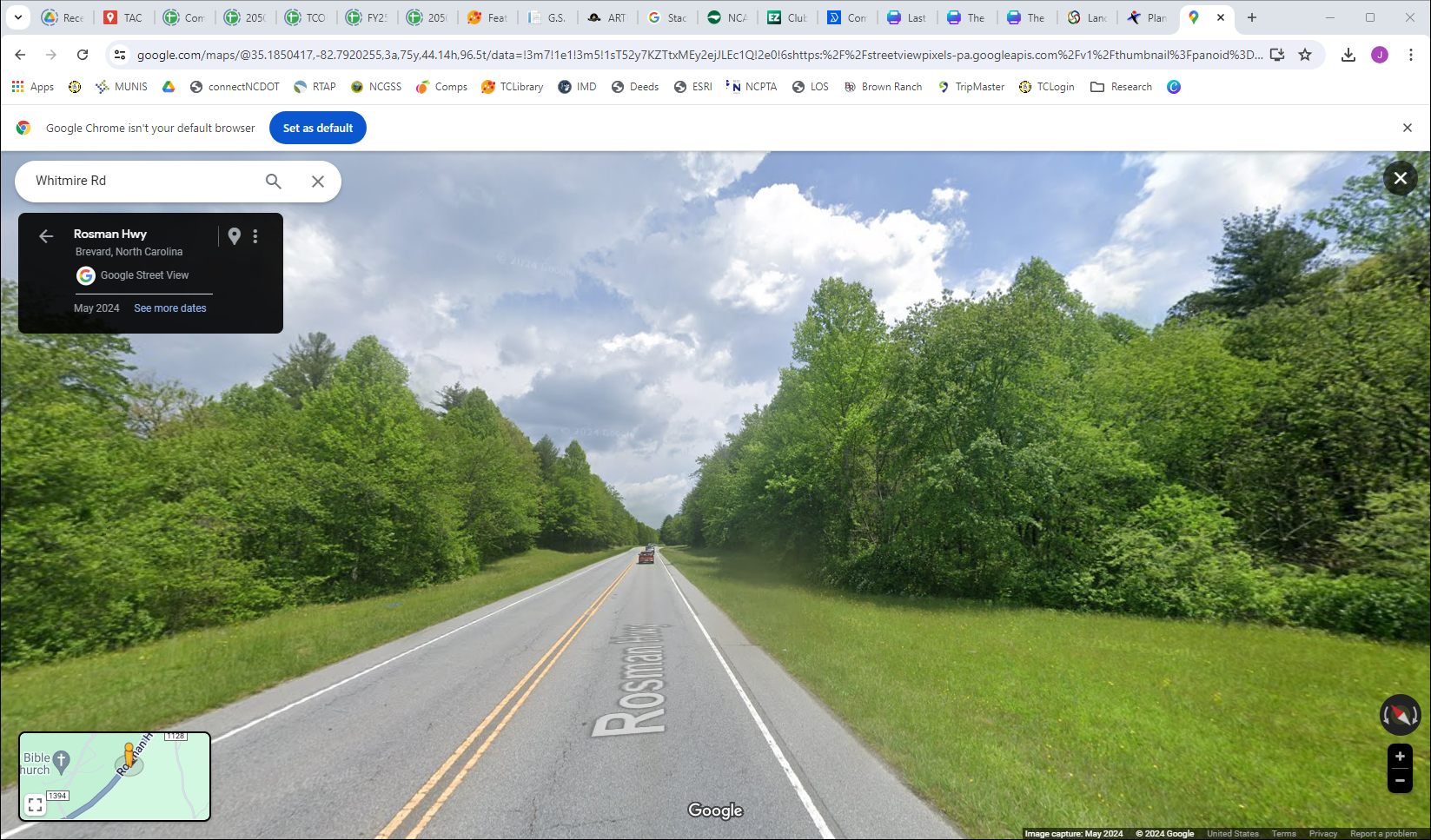 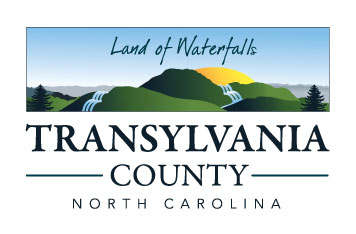 Visibility Policy Text Amendment
Hannah Ford Rd CAI Cases
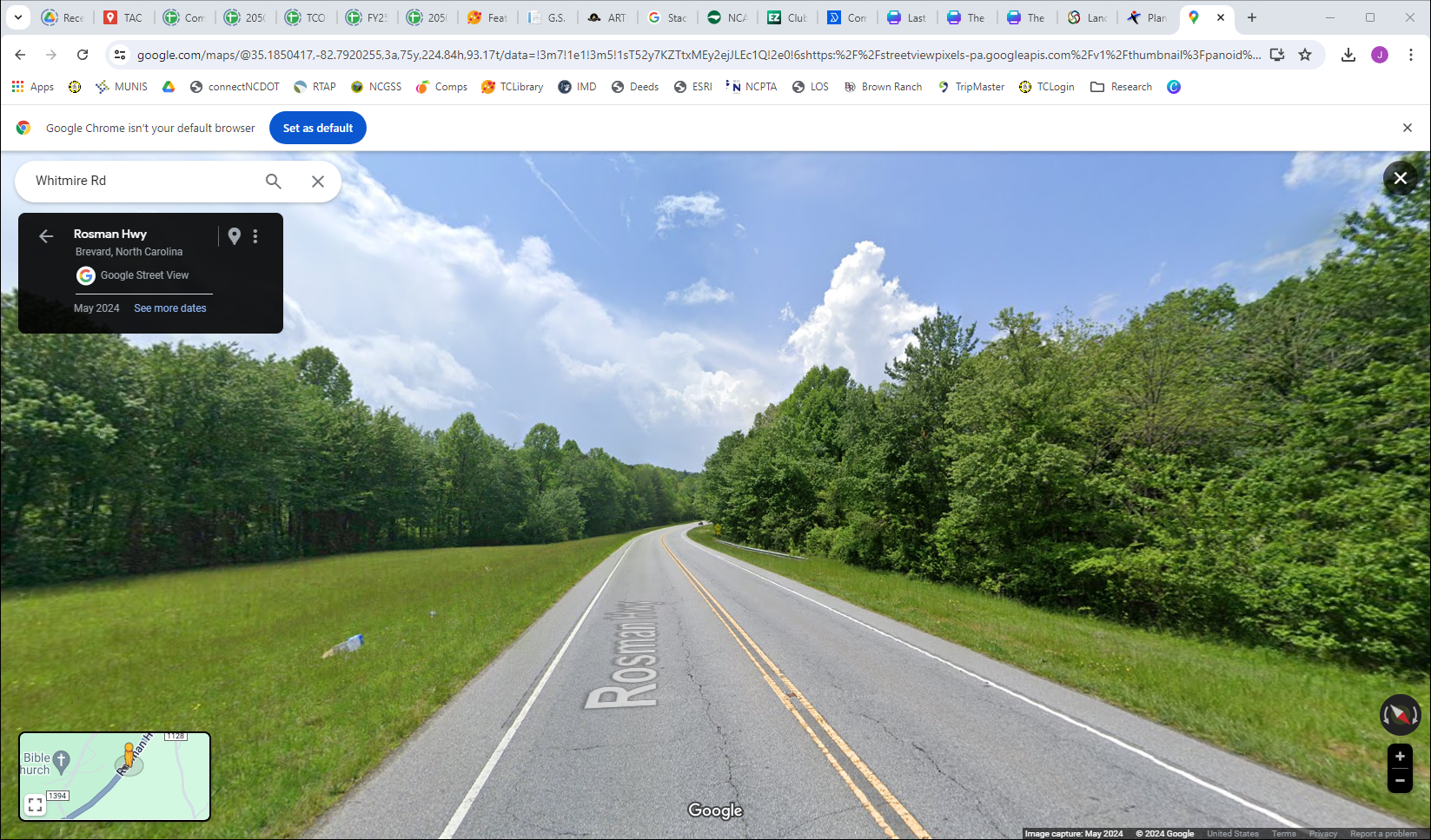 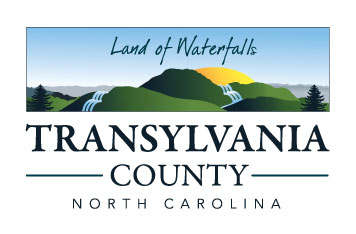 Visibility Policy Text Amendment
Goals
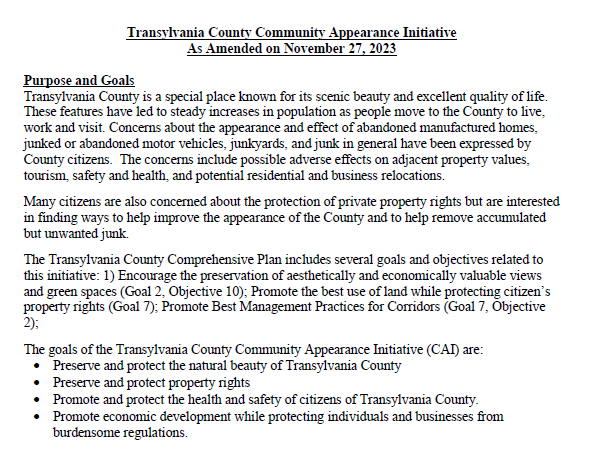 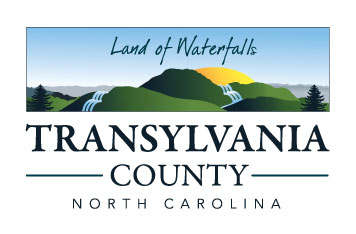 Visibility Policy Text Amendment
ReLaunch
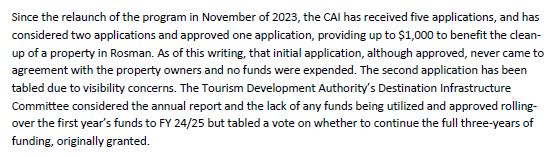 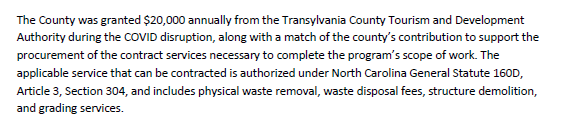 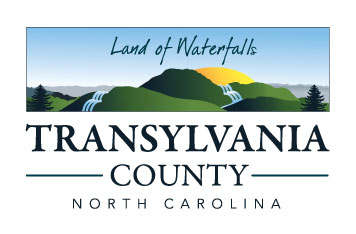 Visibility Policy Text Amendment
Action
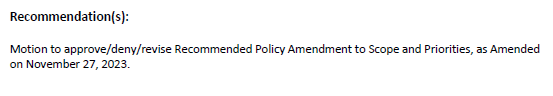 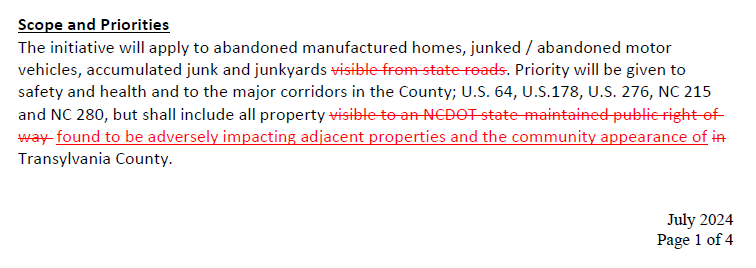 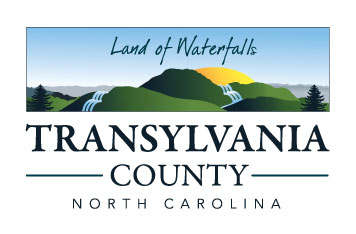 Visibility Policy Text Amendment
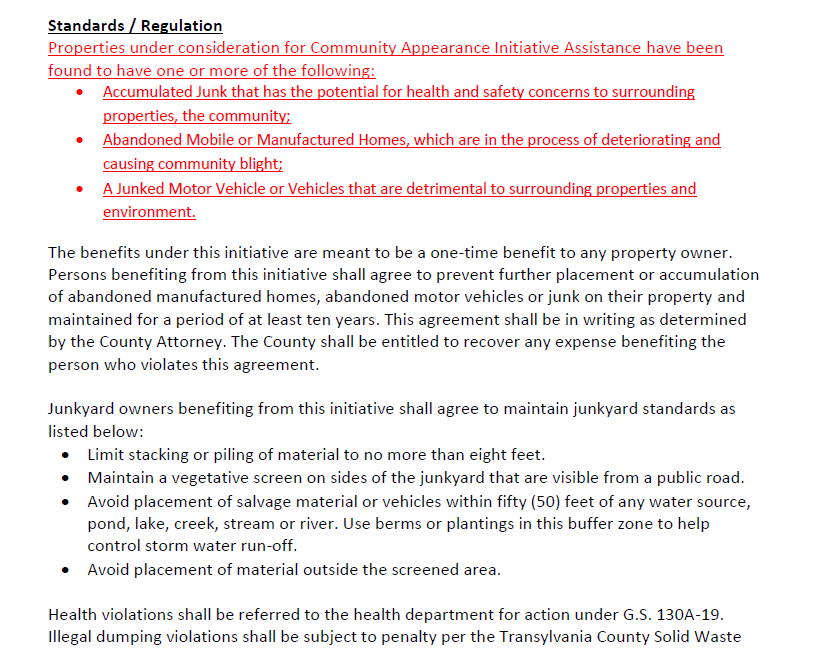 Action
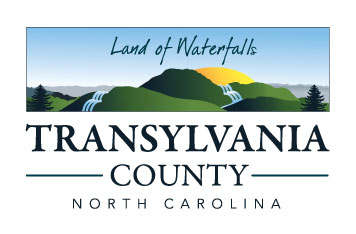 Visibility Policy Text Amendment
New Business
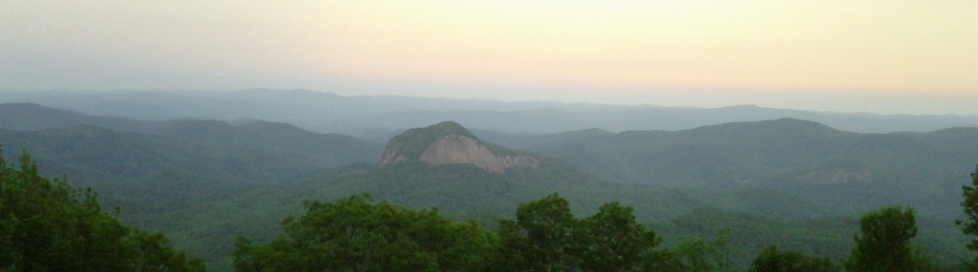 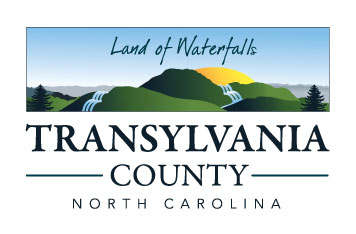 Informational & Discussion Items
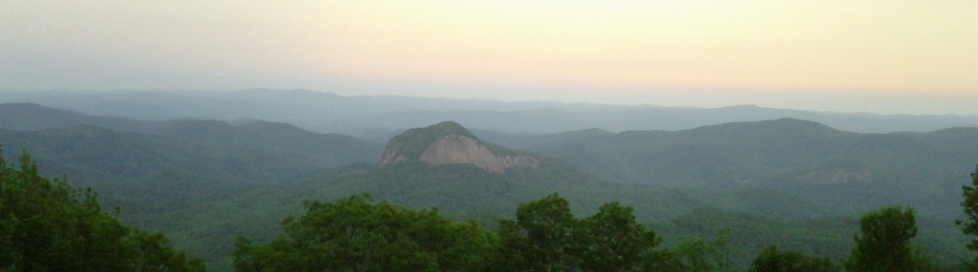 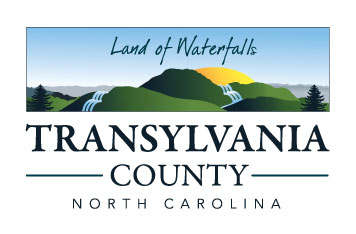 A. Subdivision Approval & Update
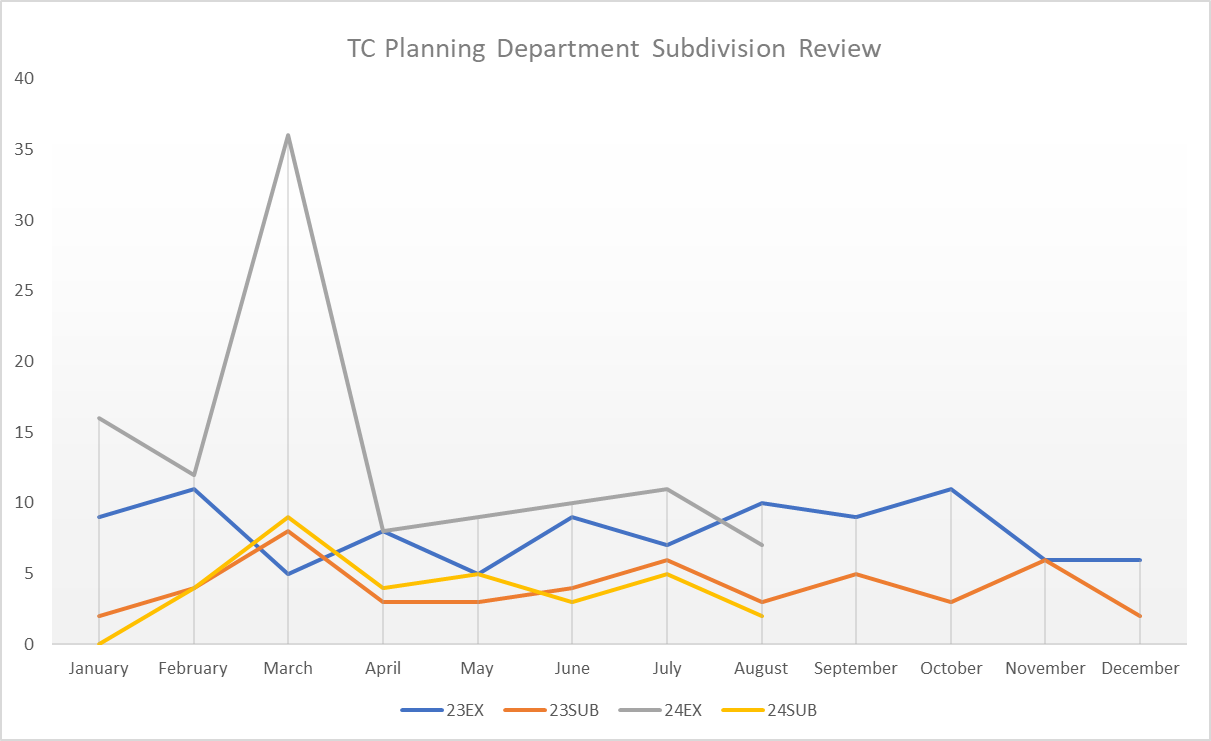 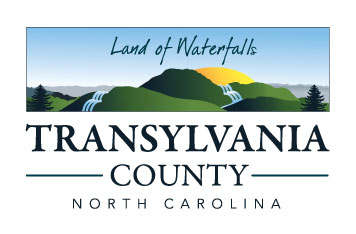 Subdivisions & Exemptions Update
B. Transportation Update
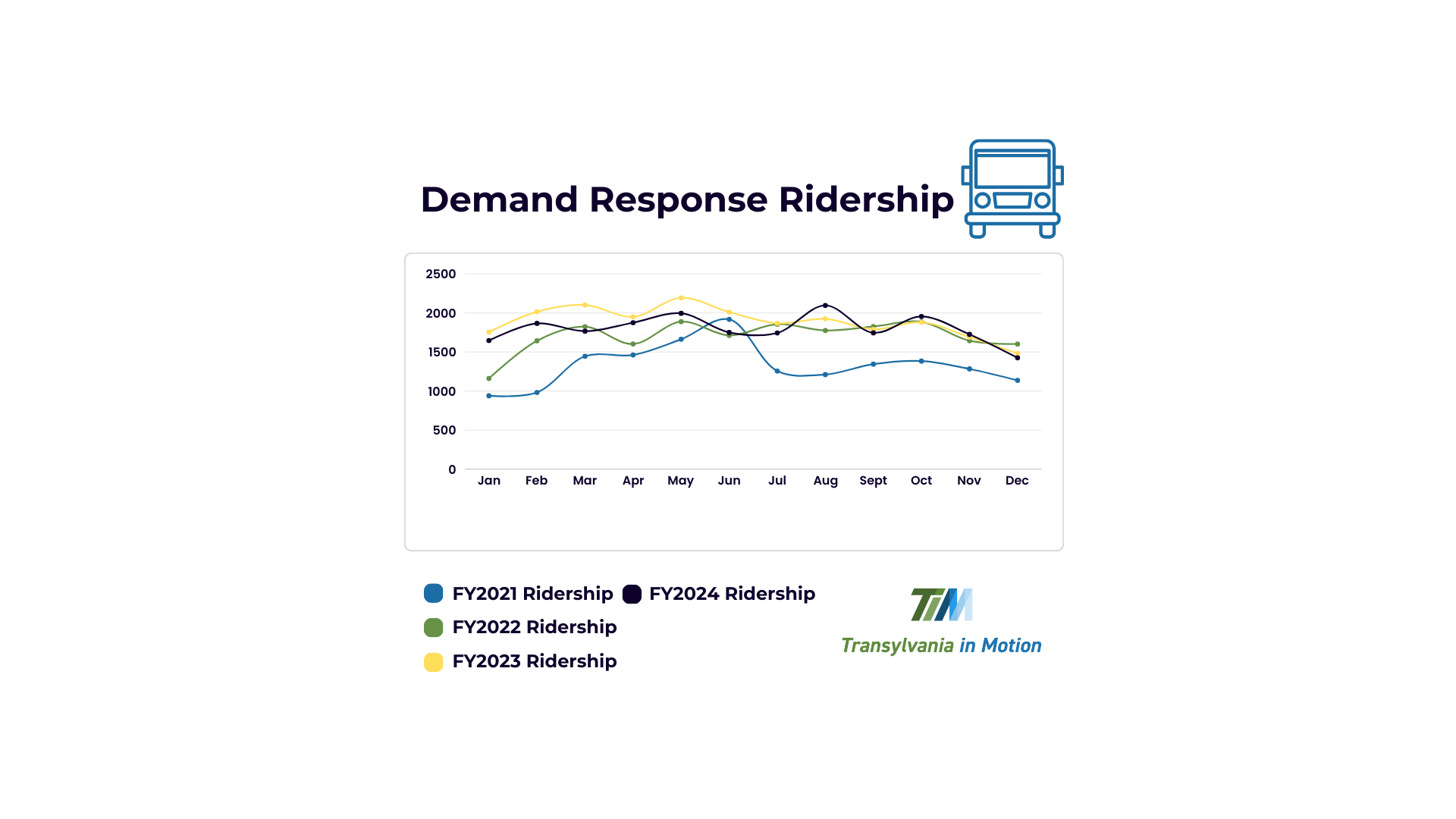 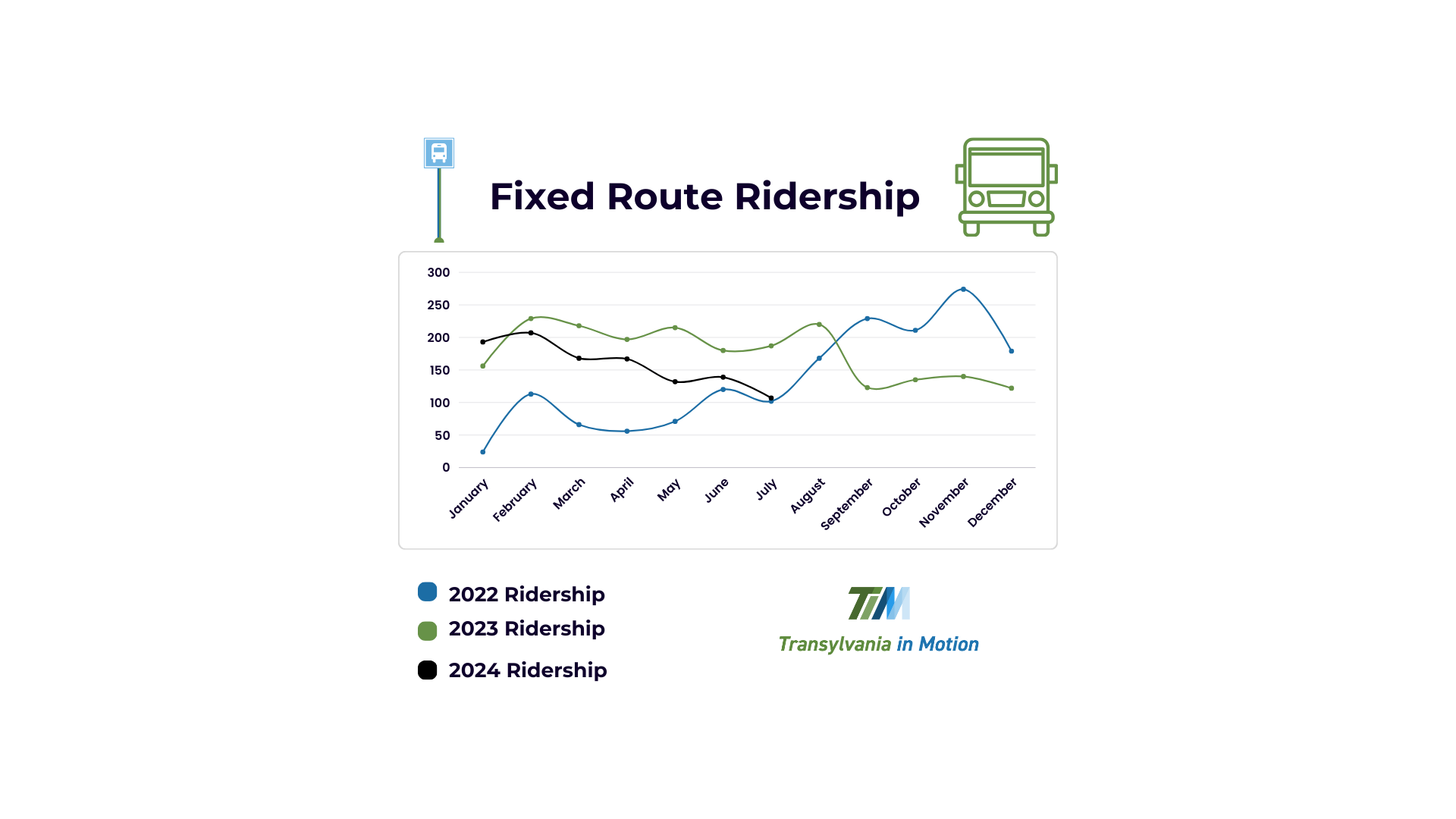 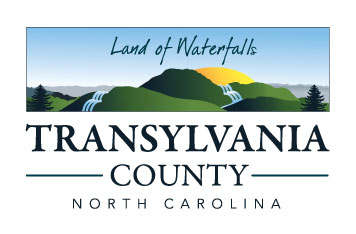 Transportation Update
B. Transportation Update
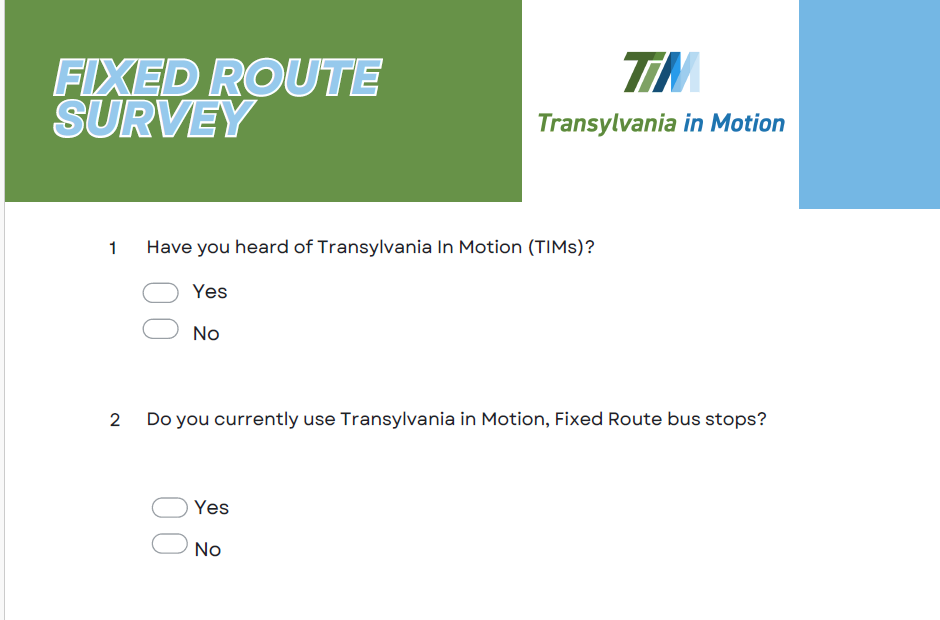 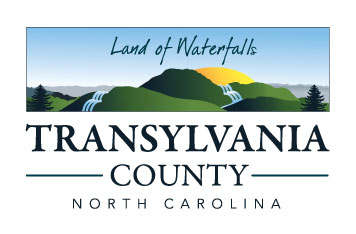 Transportation Update
C. Housing Study Update
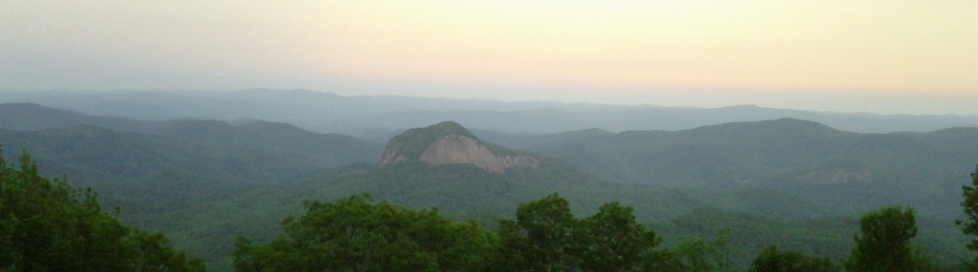 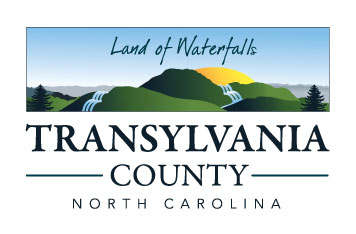 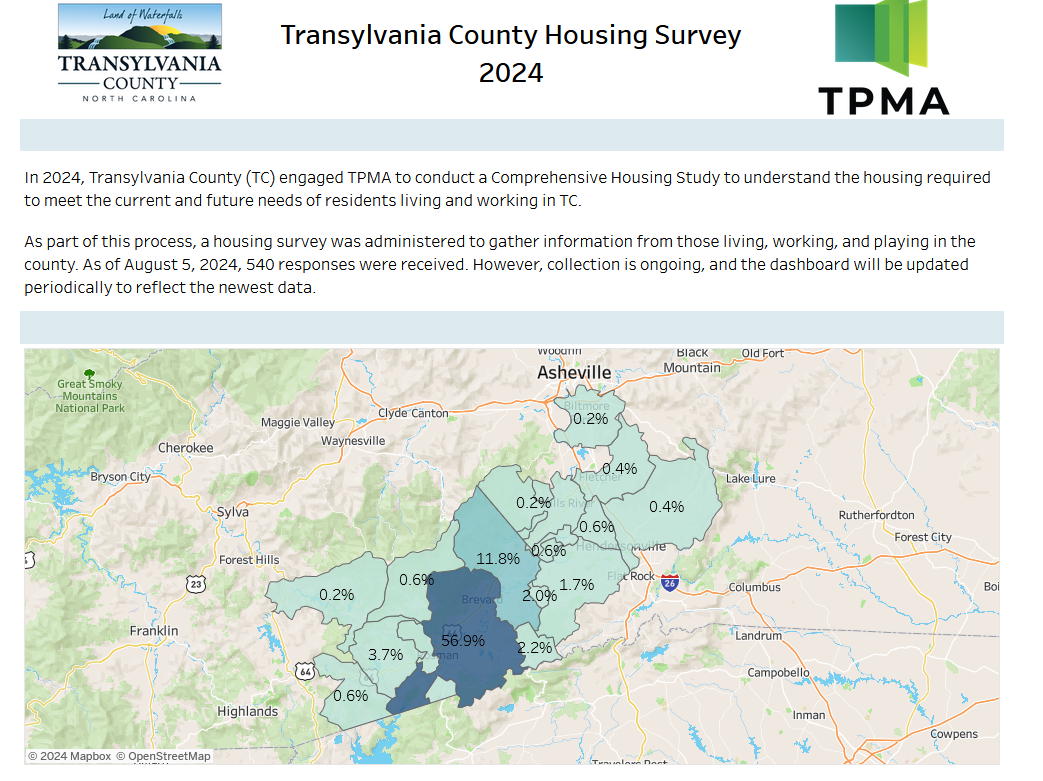 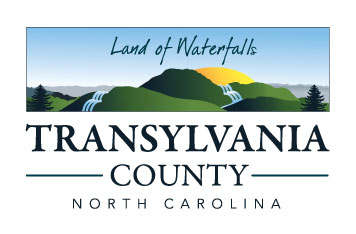 Housing Study Update
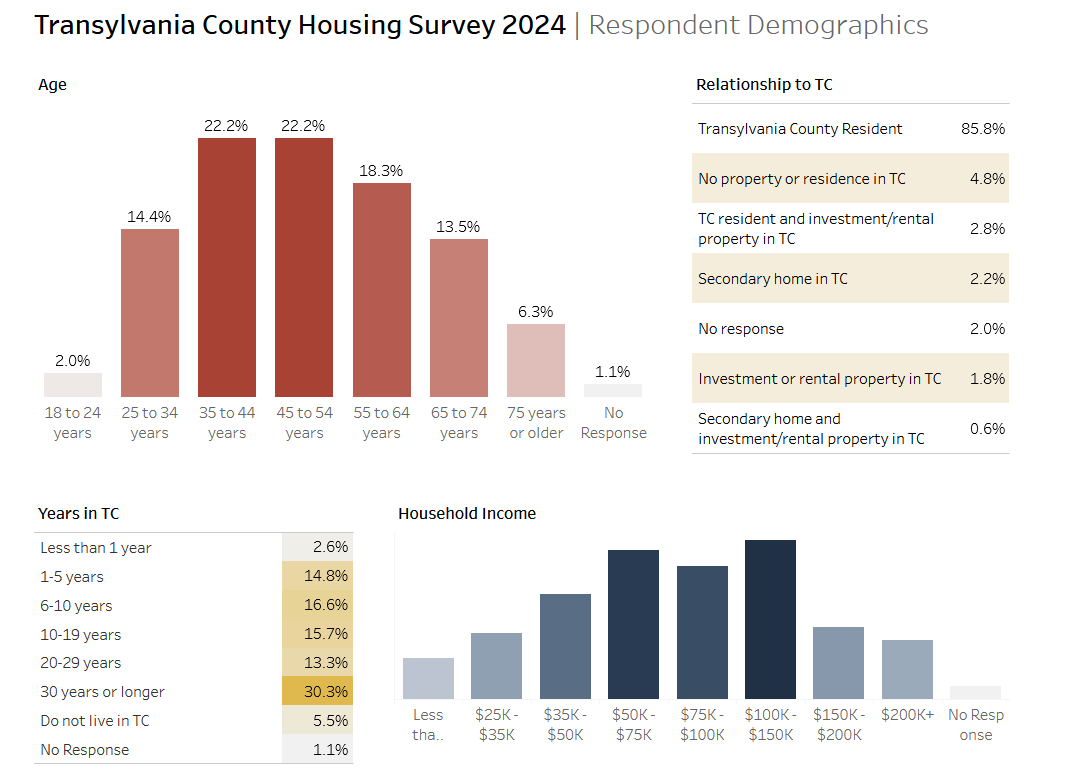 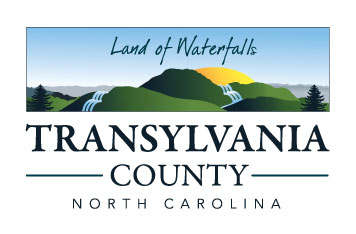 Housing Study Update
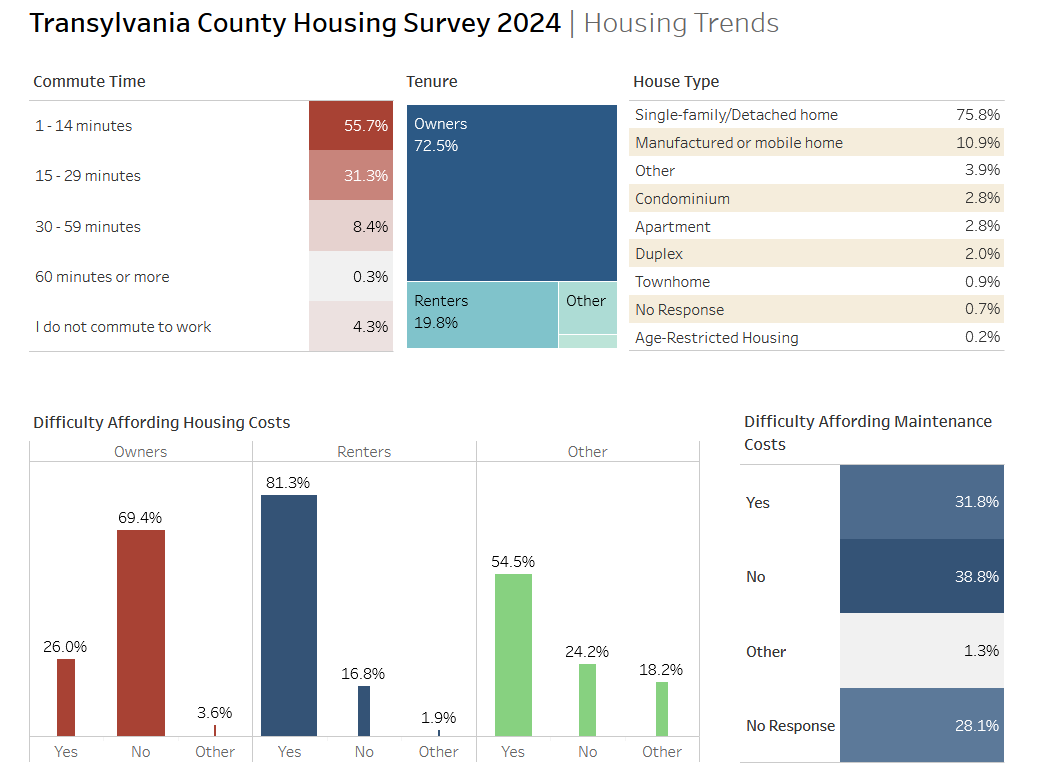 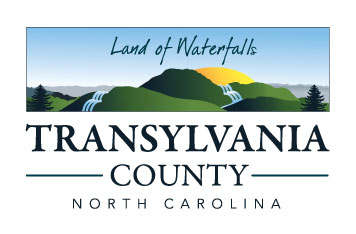 Housing Study Update
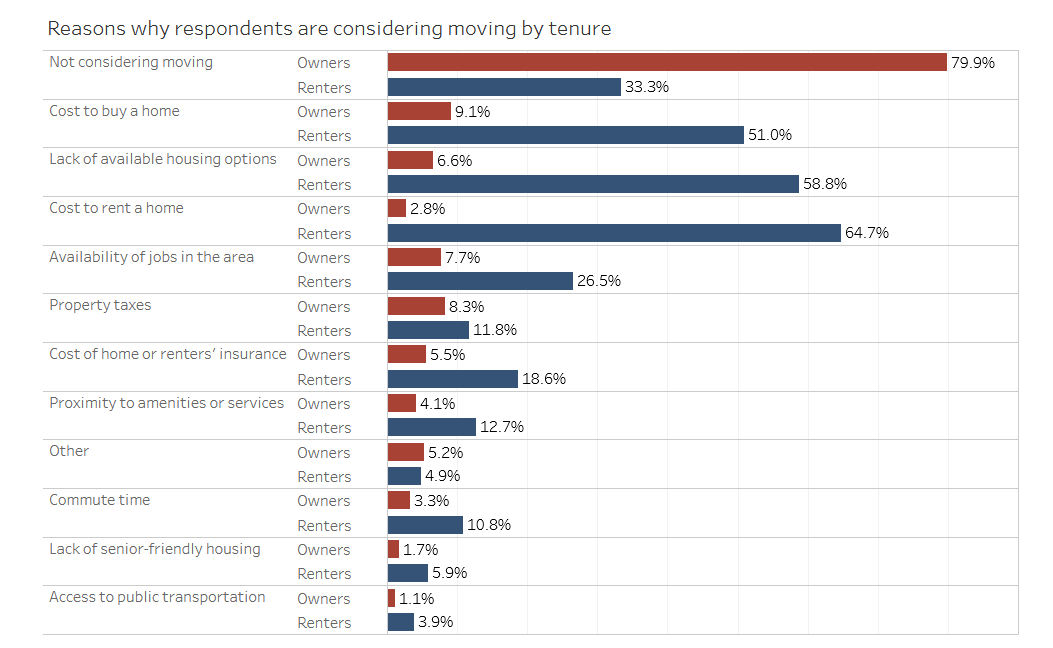 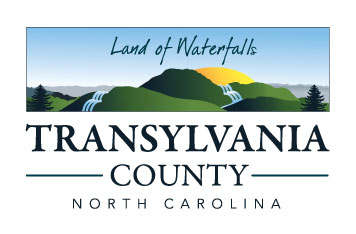 Housing Study Update
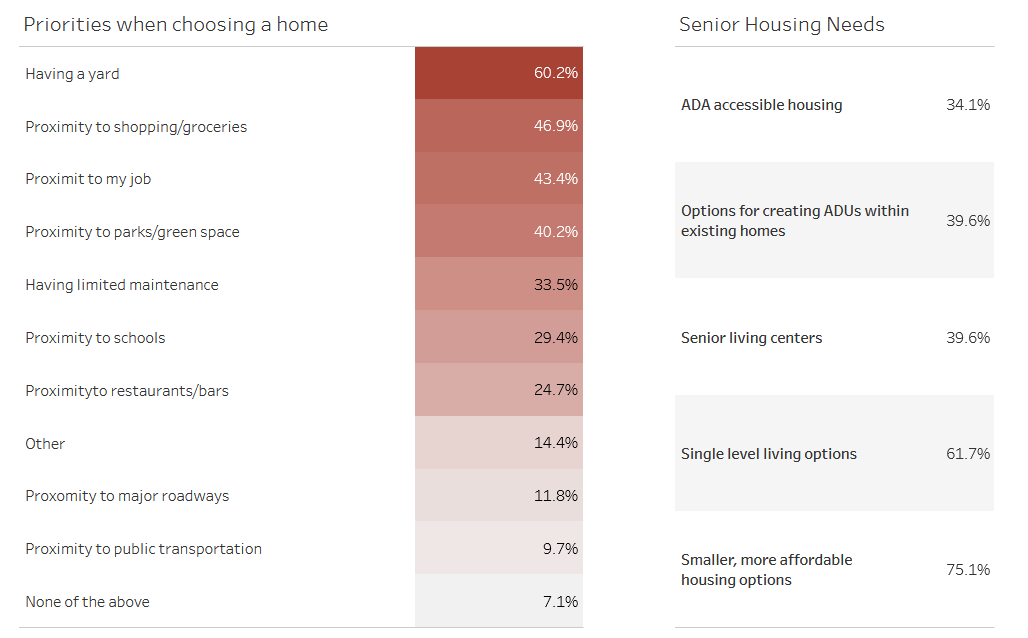 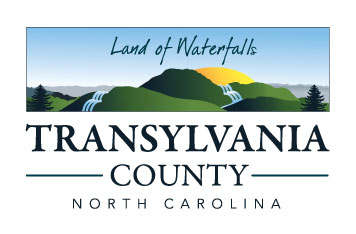 Housing Study Update
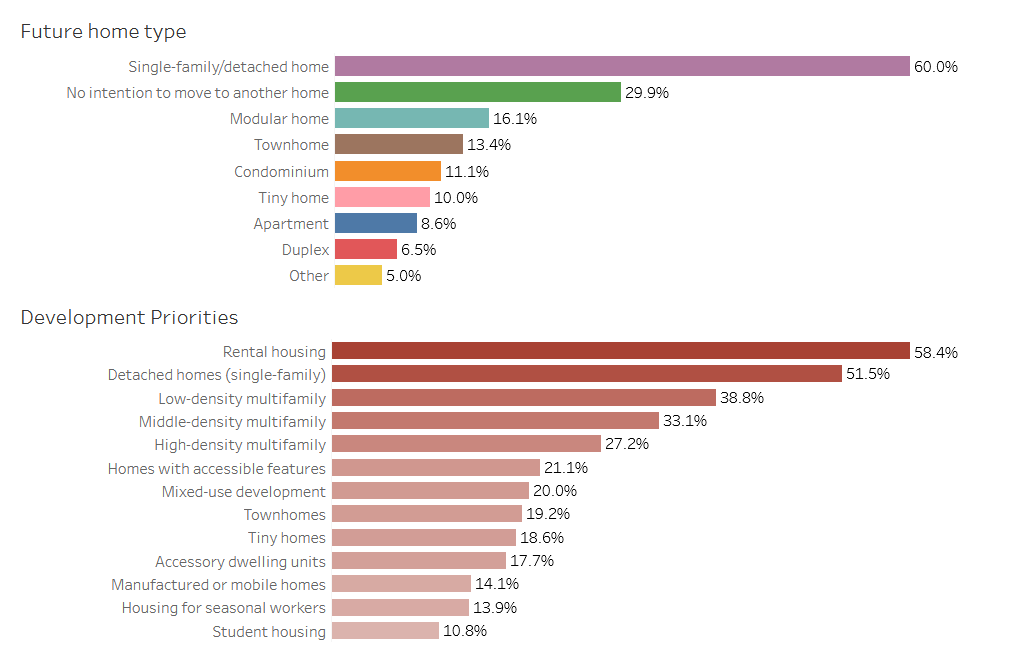 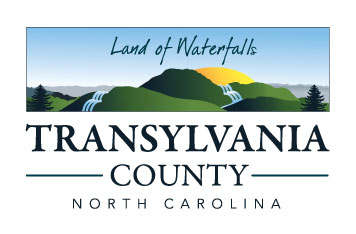 Housing Study Update
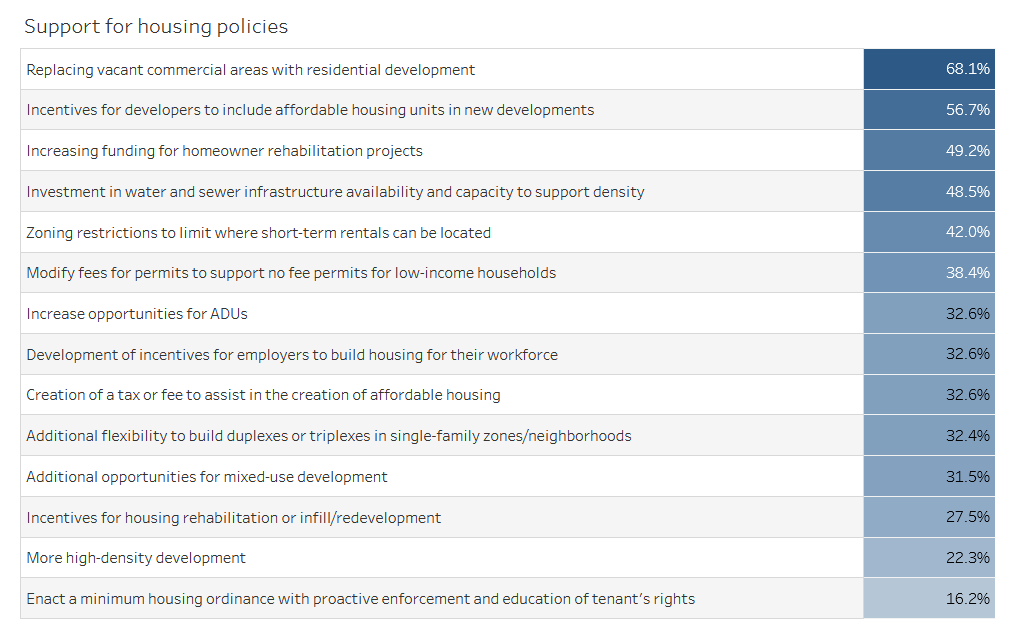 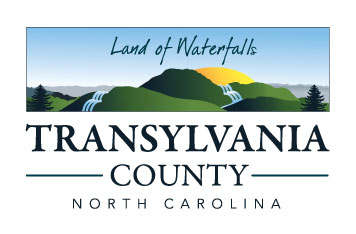 Housing Study Update
D. Community Appearance Initiative Update
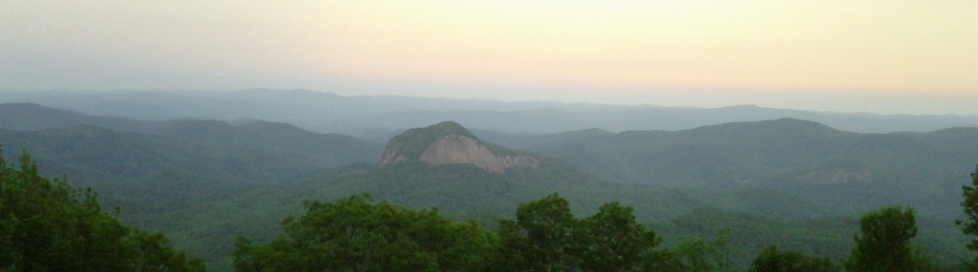 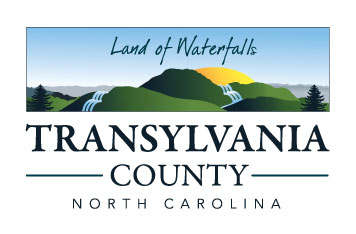 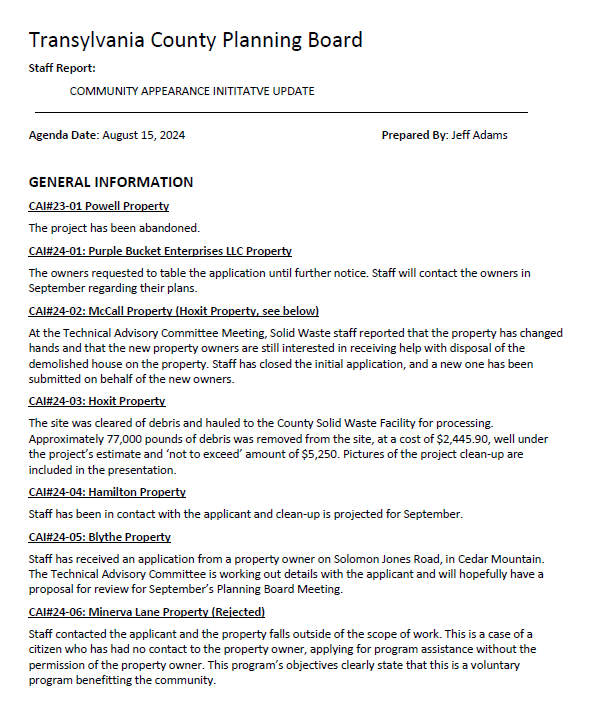 Staff Report
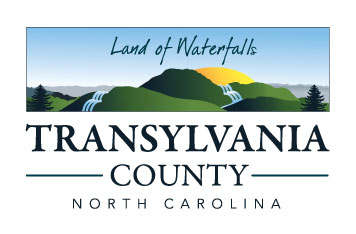 CAI Update
Staff Report
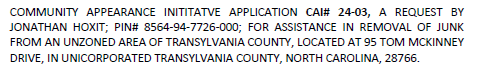 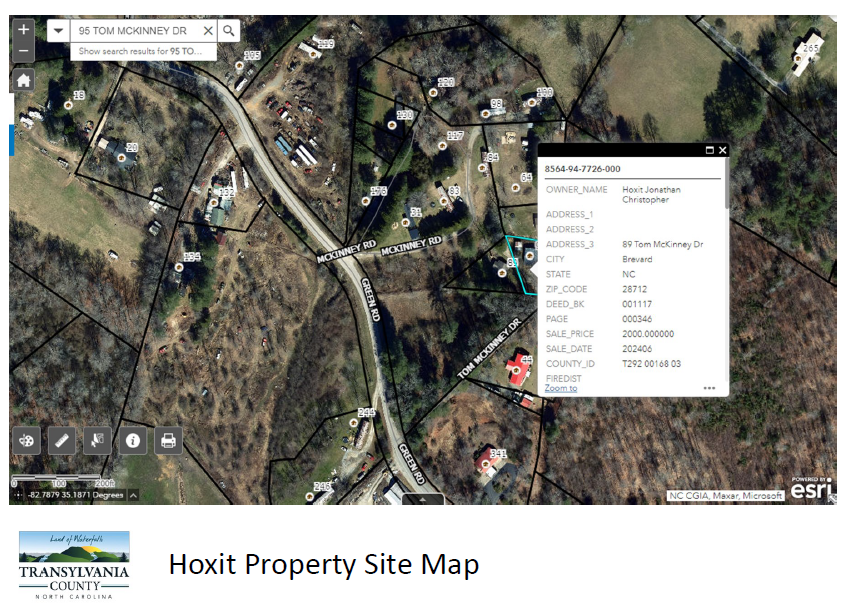 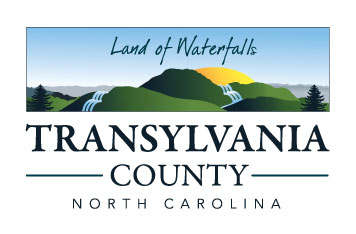 CAI# 24-03 Hoxit Update
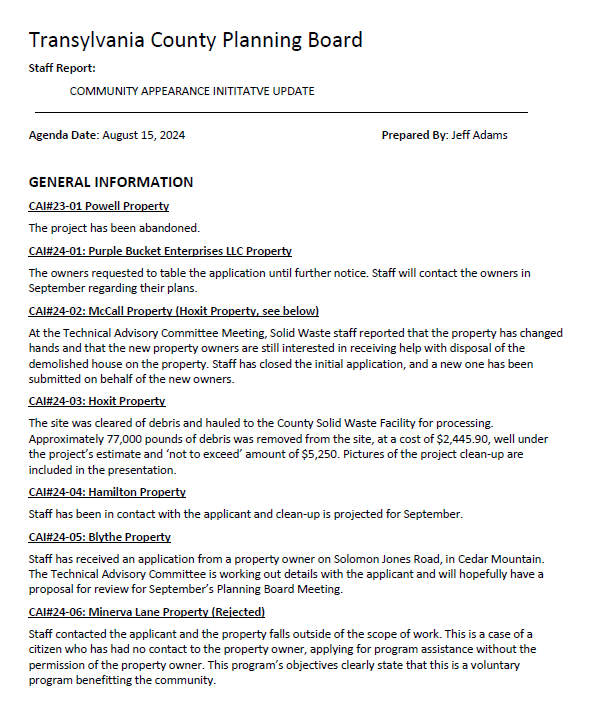 Staff Report
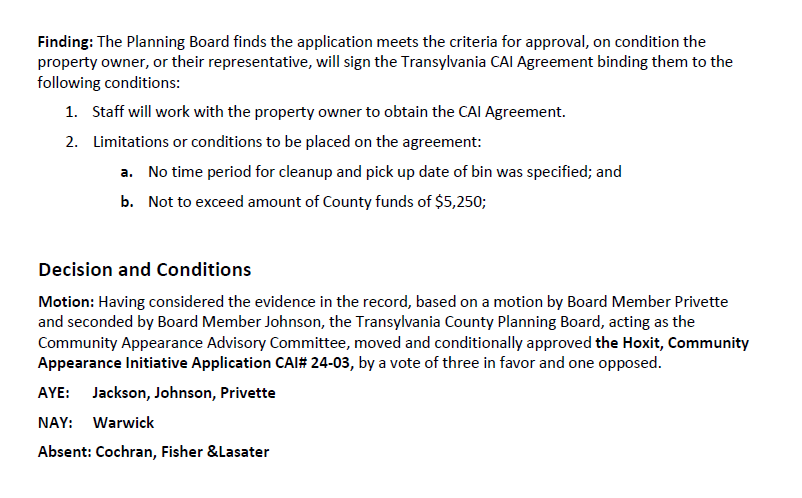 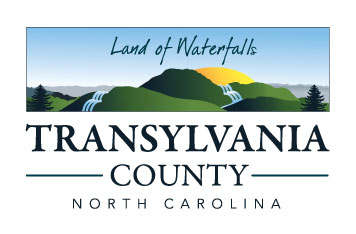 CAI Update
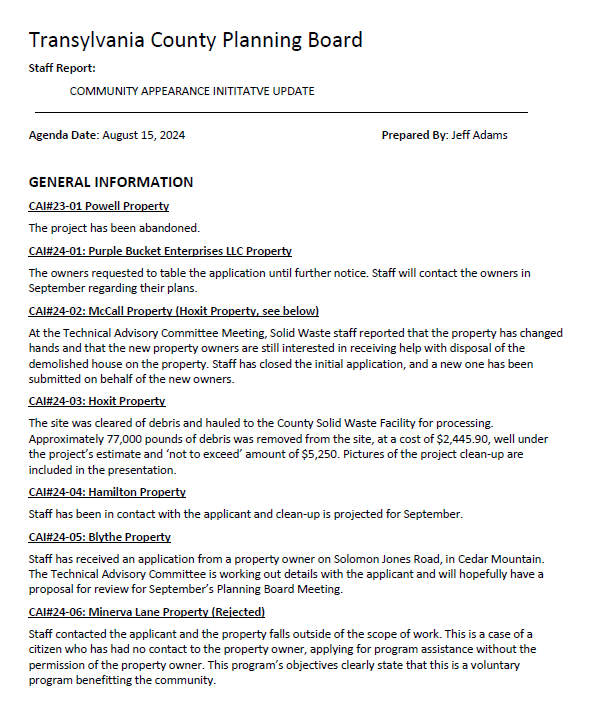 Staff Report
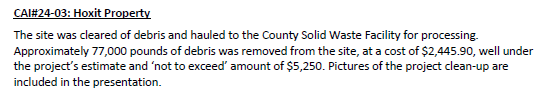 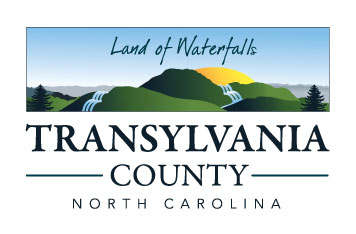 CAI Update
Staff Report
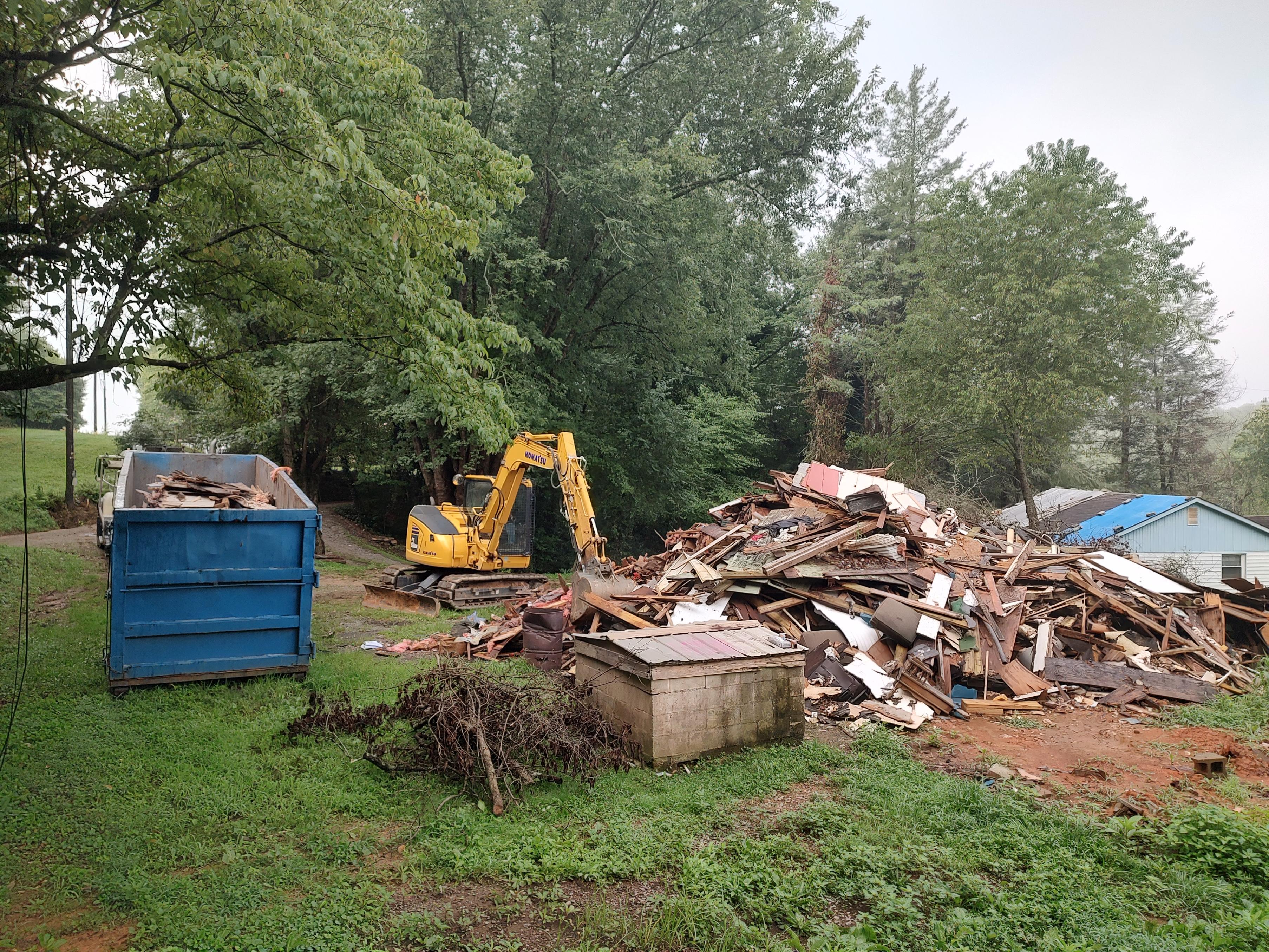 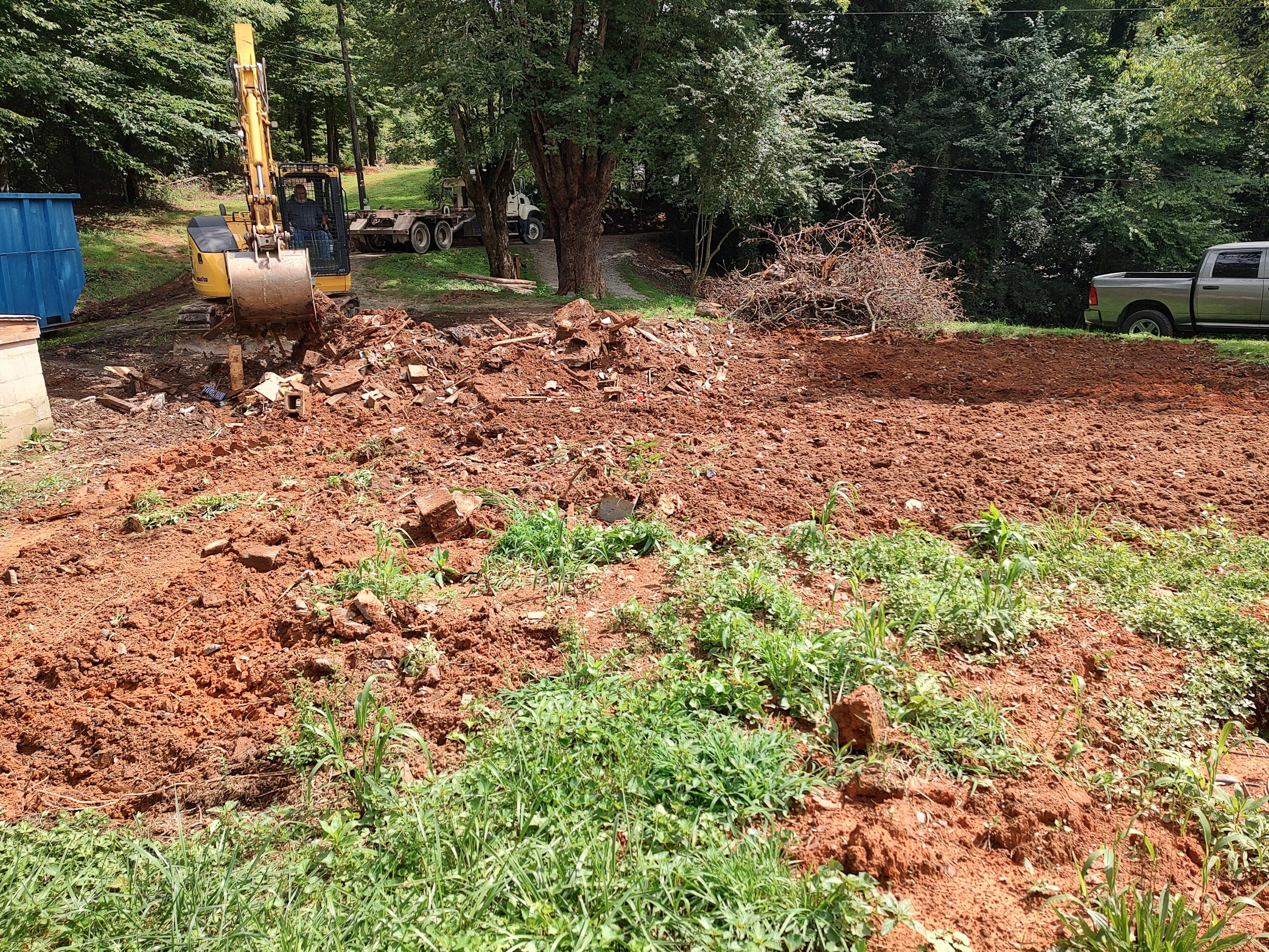 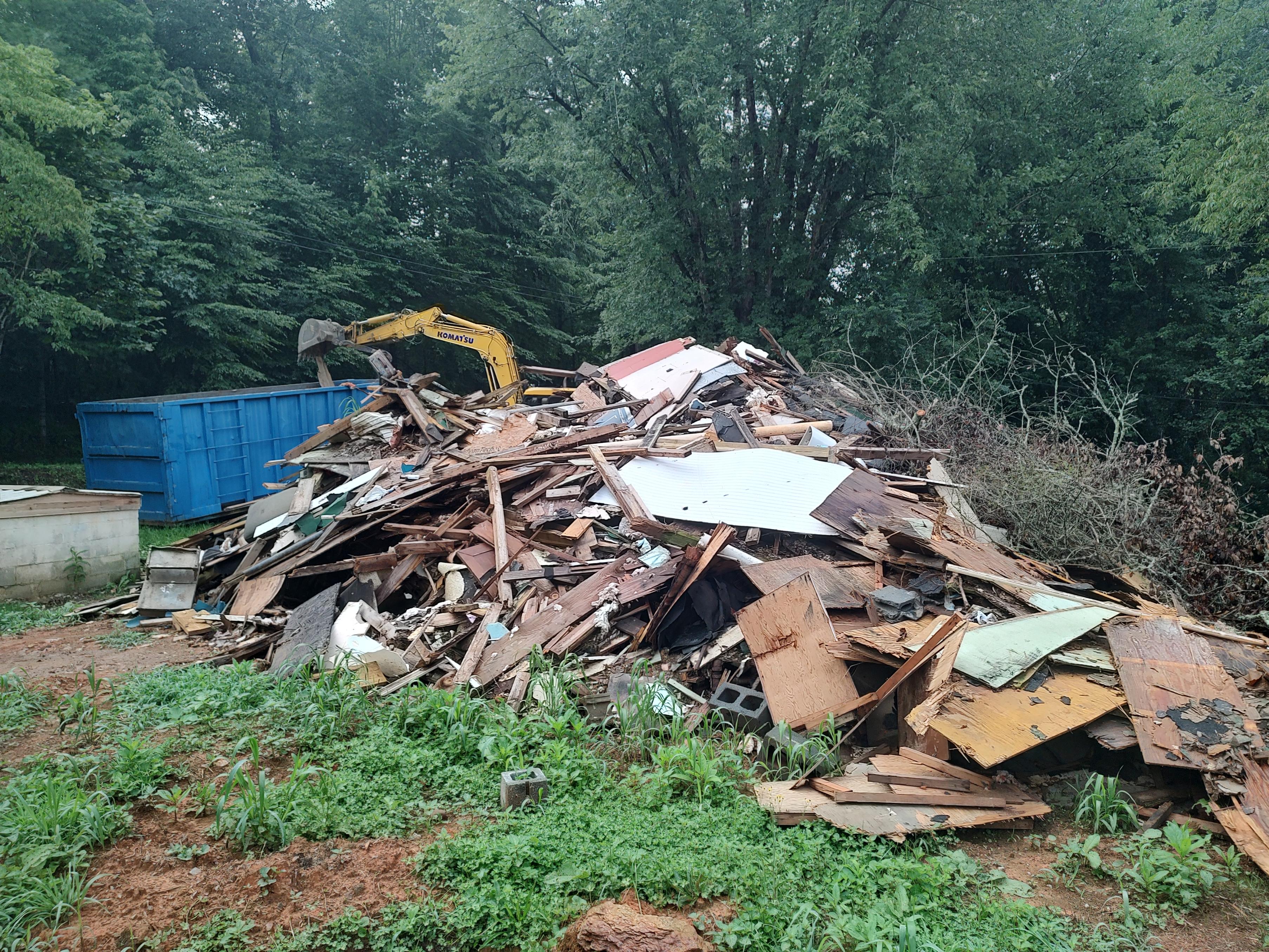 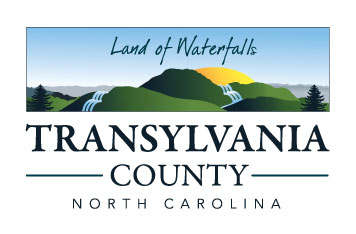 CAI# 24-03 Hoxit Update
D. Comprehensive Plan Update
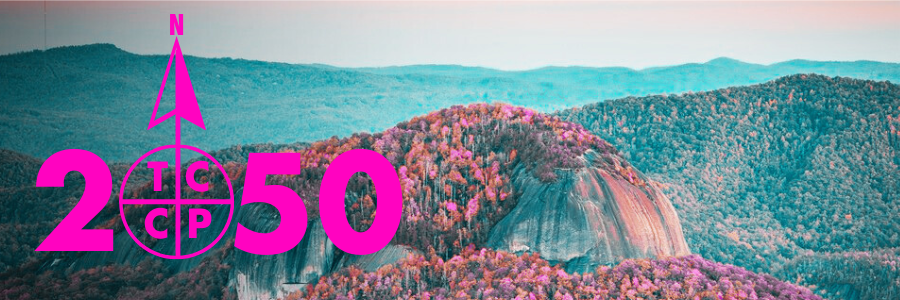 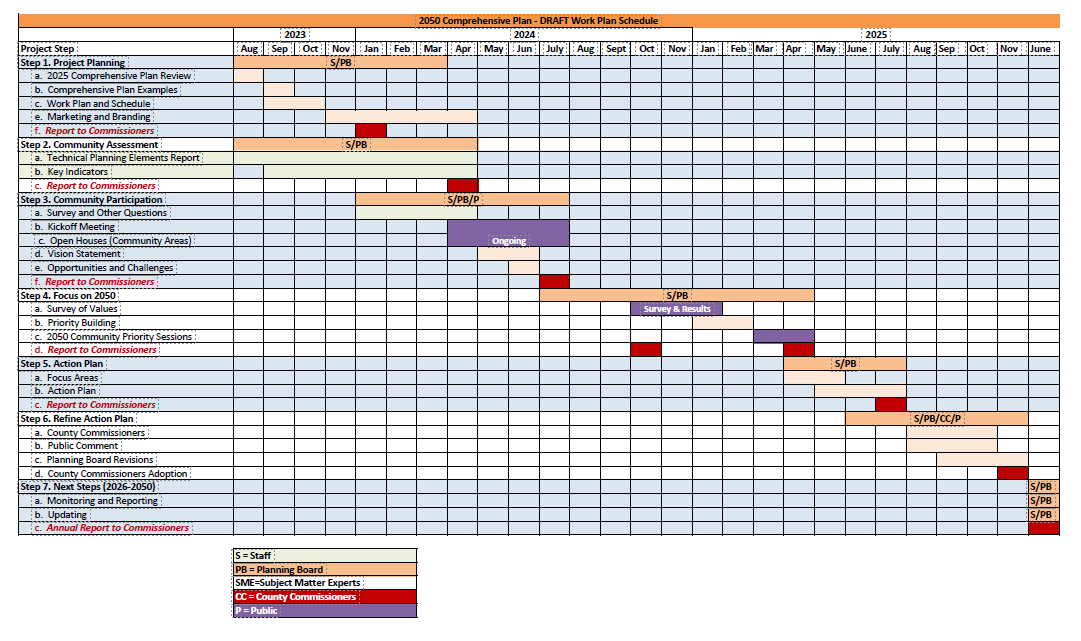 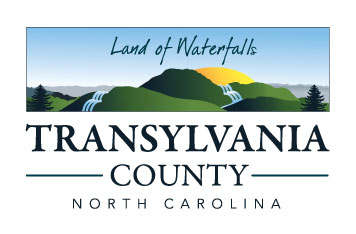 Comprehensive Plan: Outreach
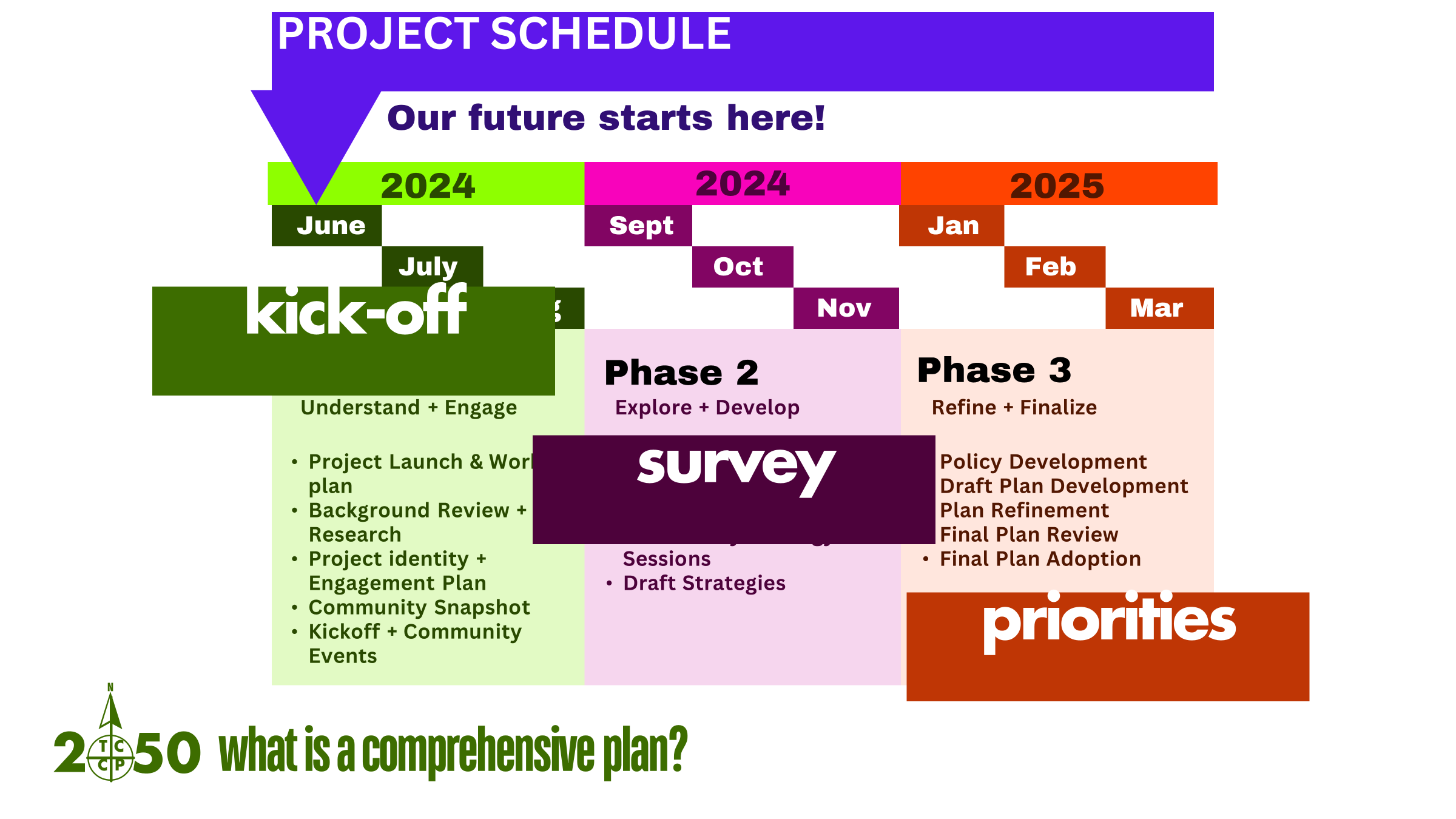 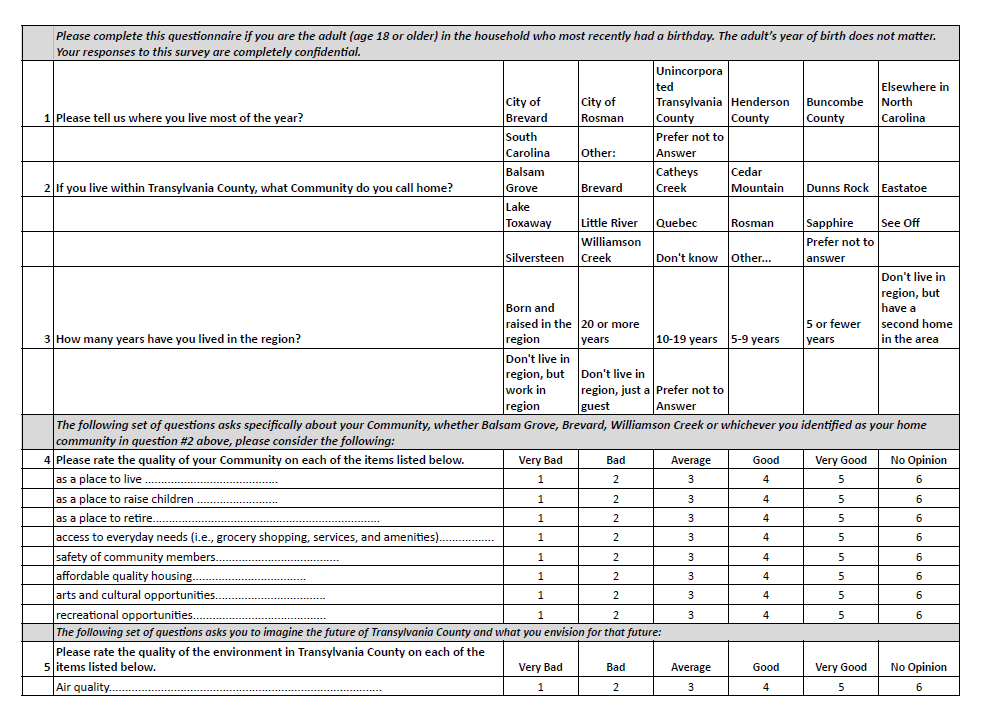 DRAFT
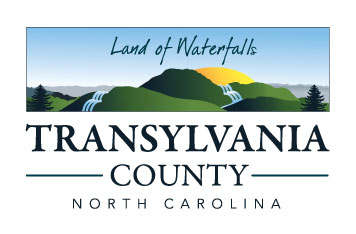 Comprehensive Plan: Survey
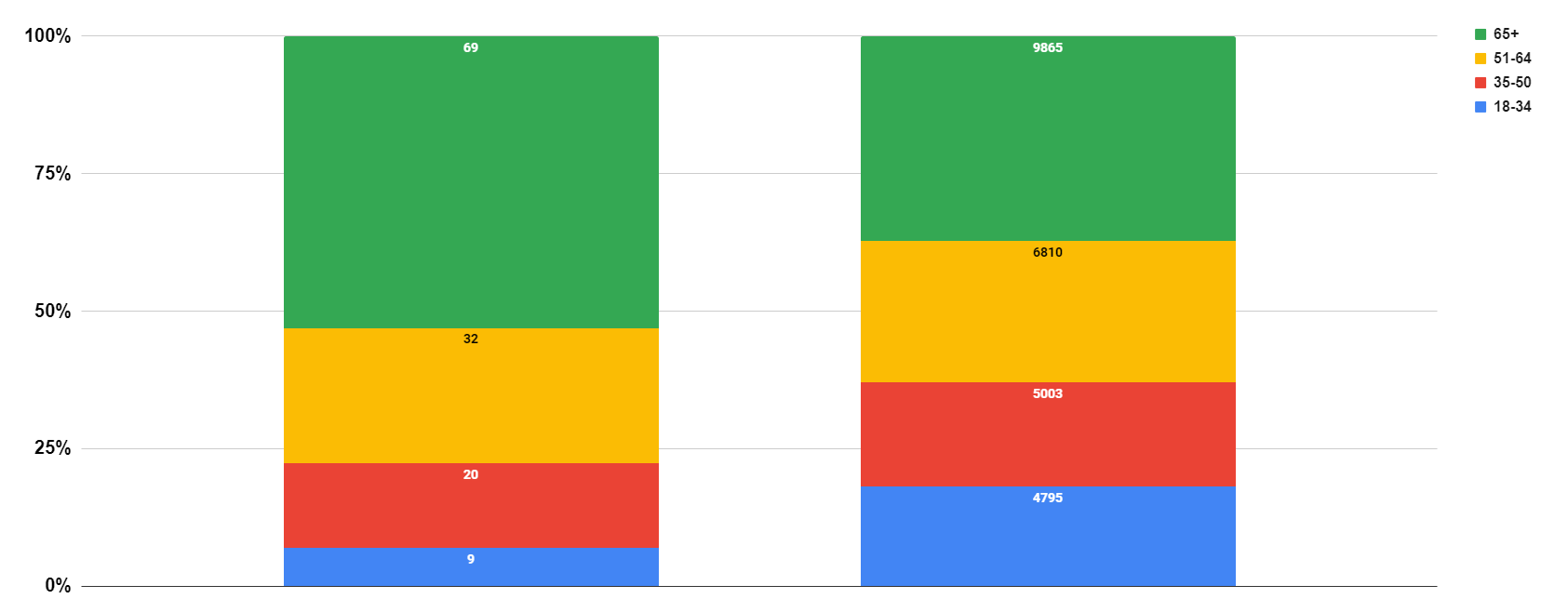 Survey Respondents
Transylvania County Population
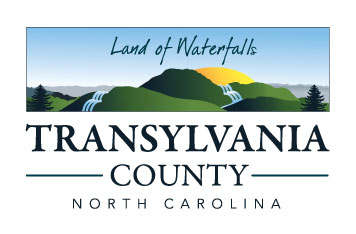 2050 Field Journals: Age
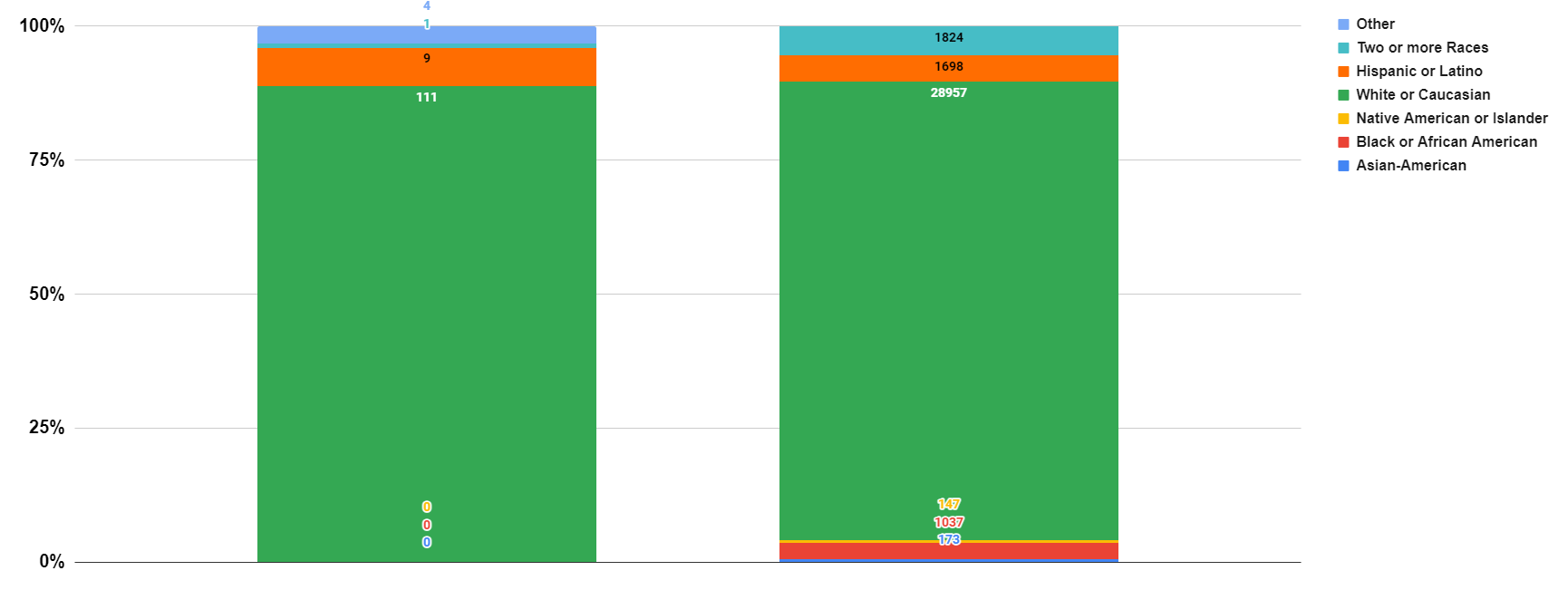 Survey Respondents
Transylvania County Population
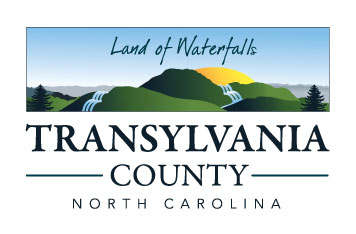 2050 Field Journals: Race & Ethnicity
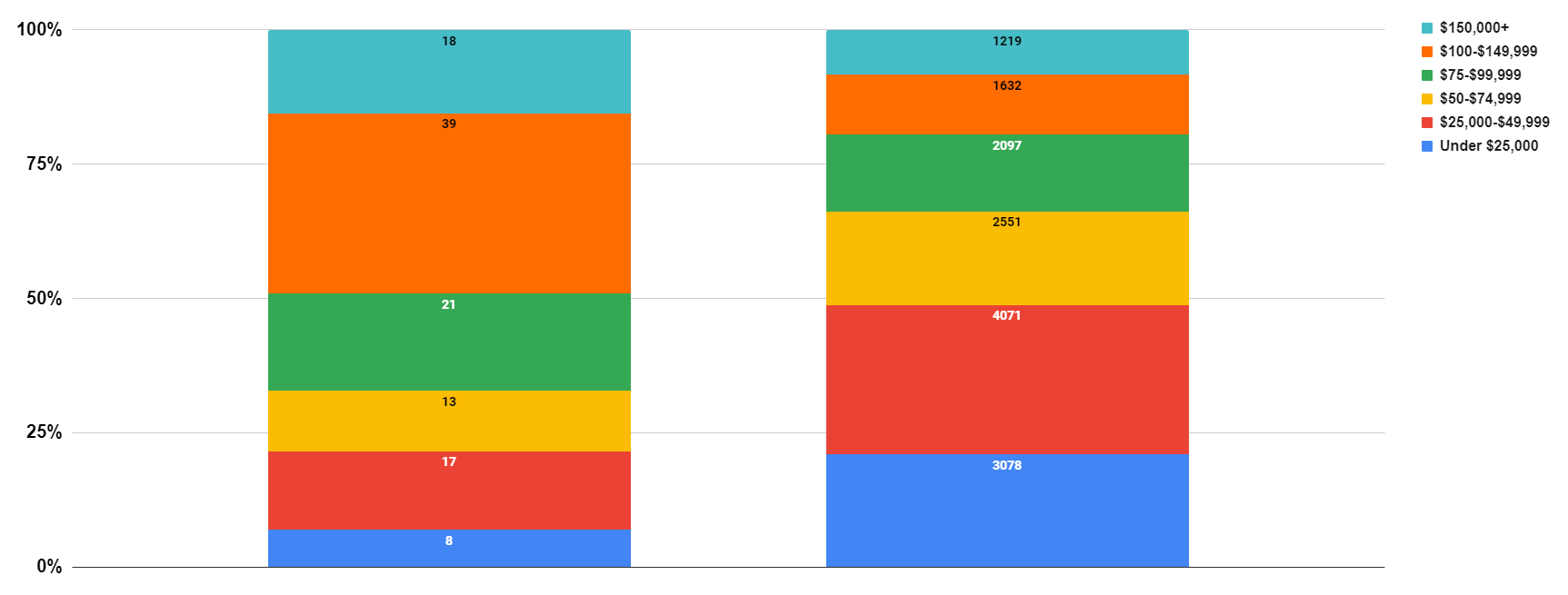 Transylvania County Population
Survey Respondents
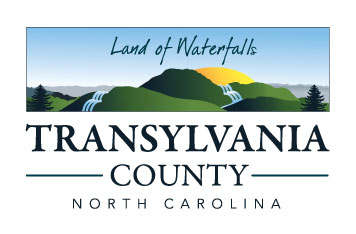 2050 Field Journals: Income
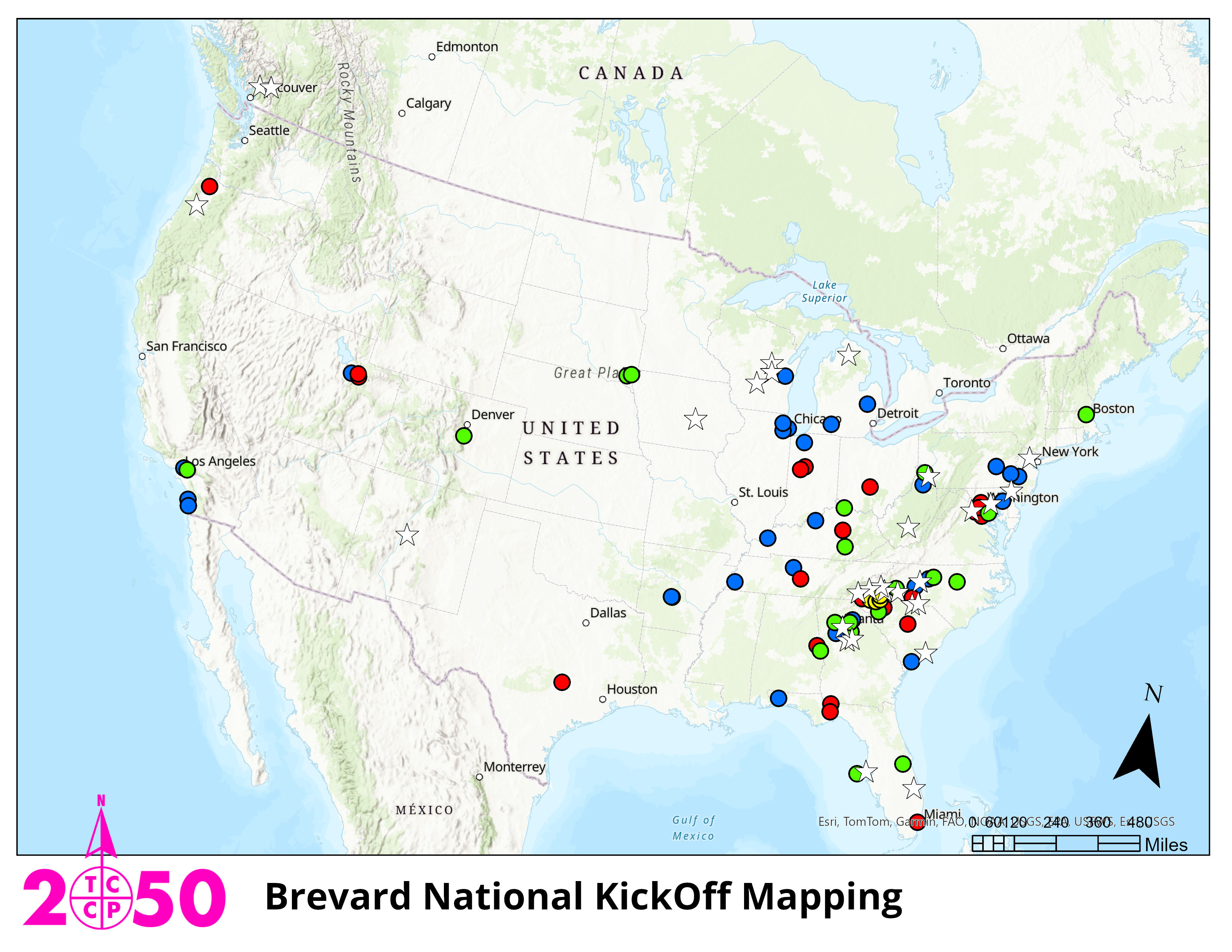 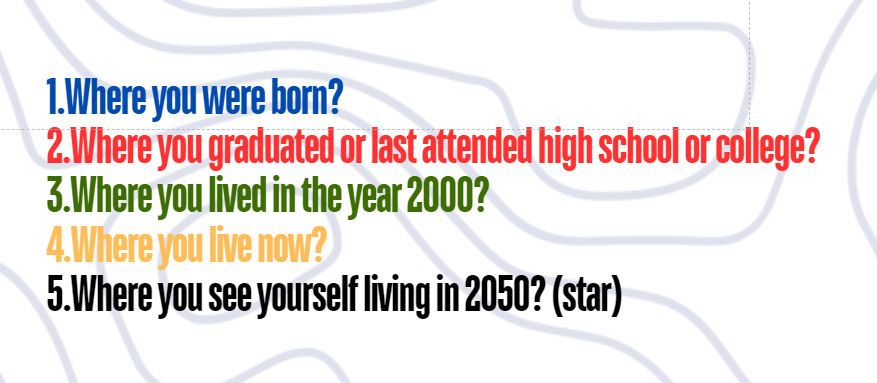 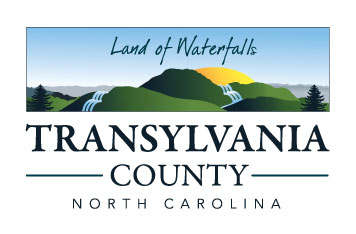 2050 Bucket Budgeting, by Event
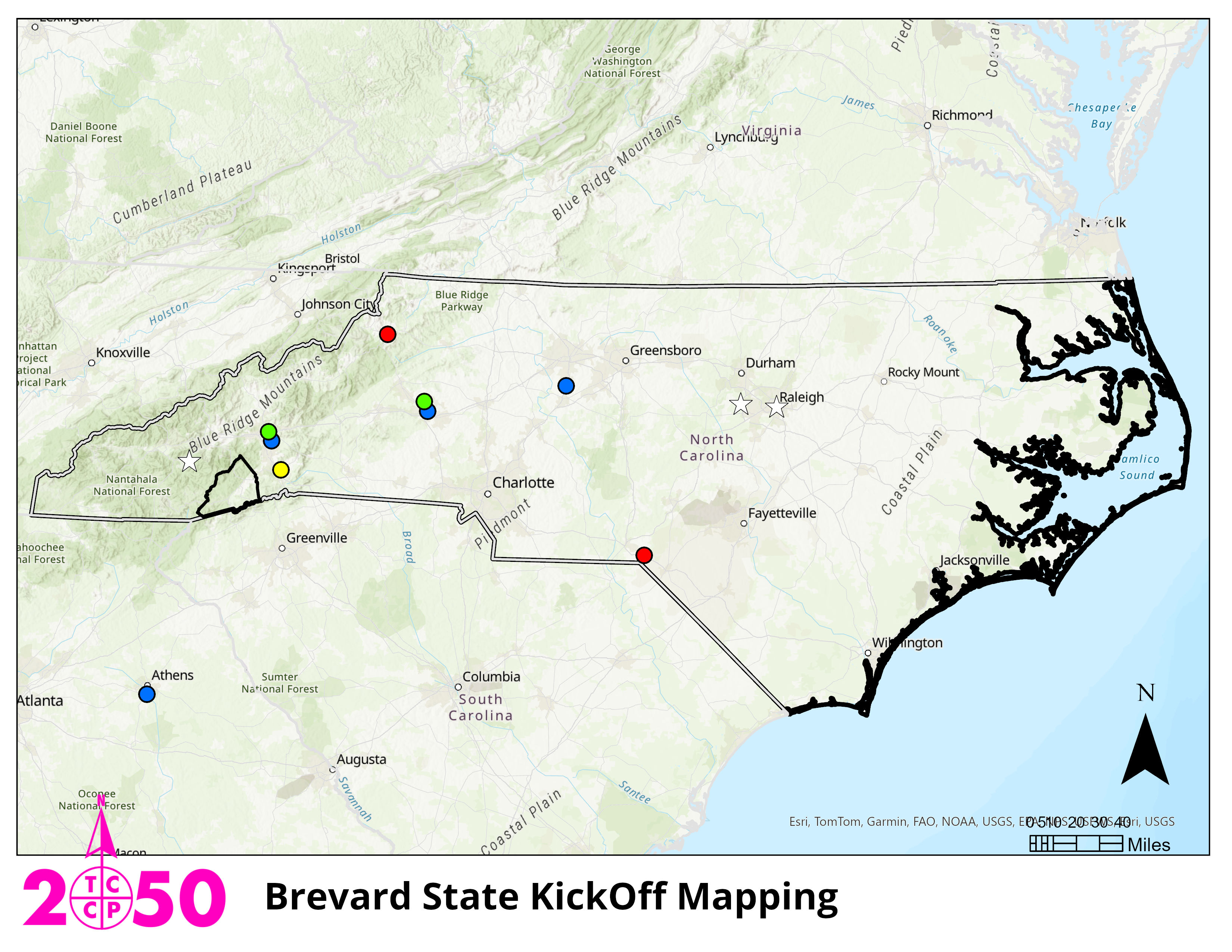 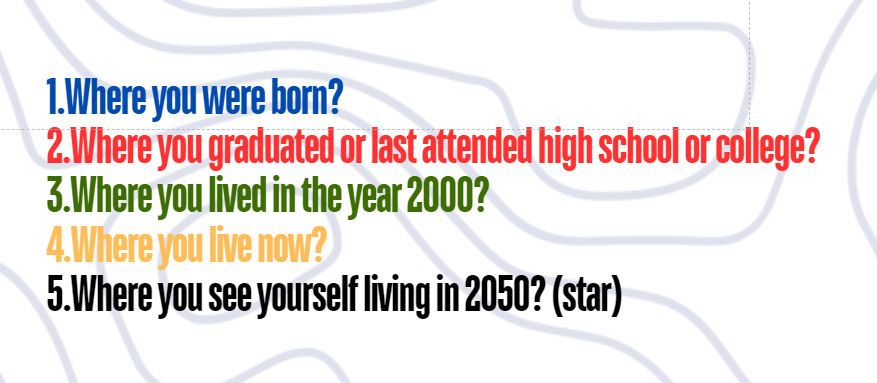 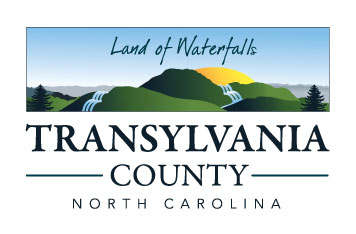 2050 Bucket Budgeting, by Event
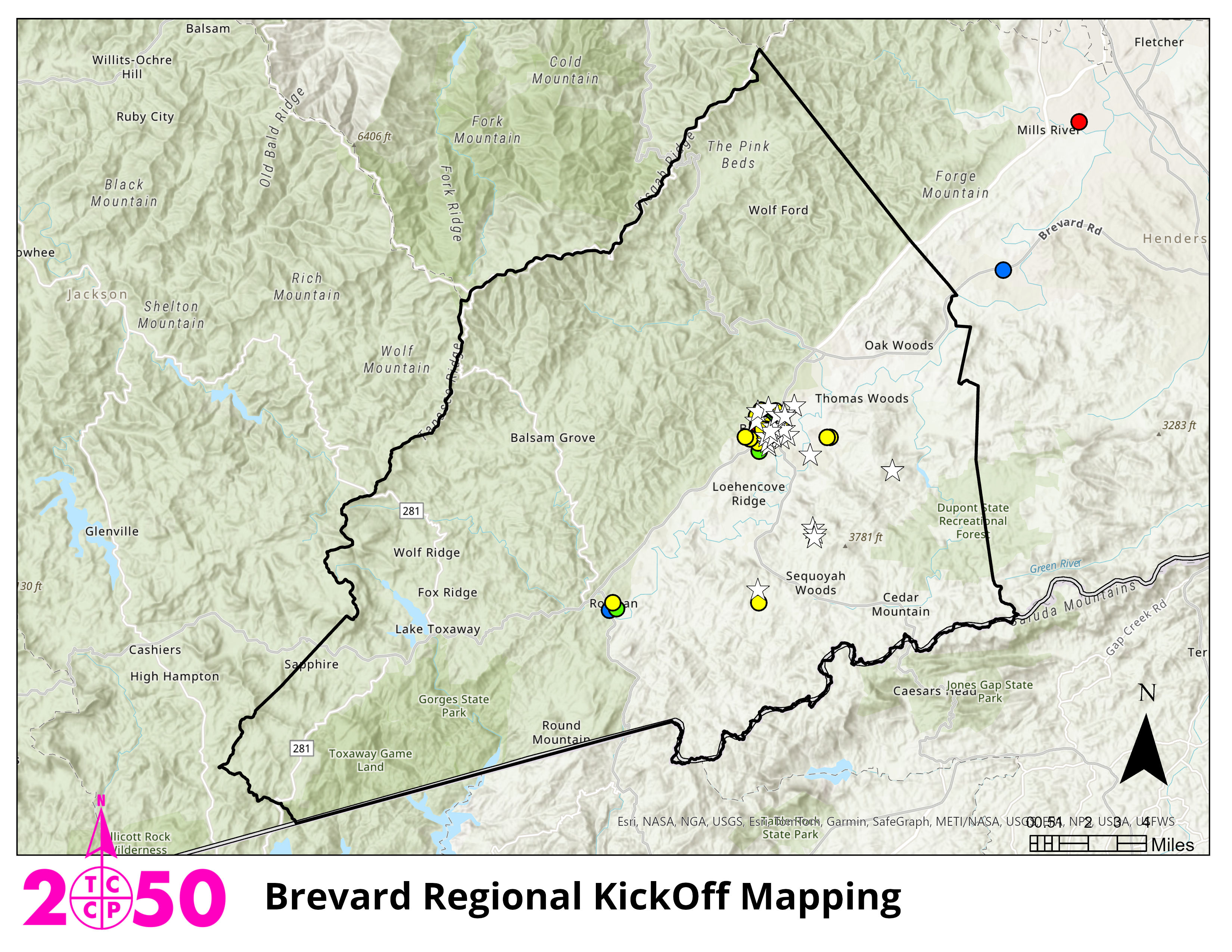 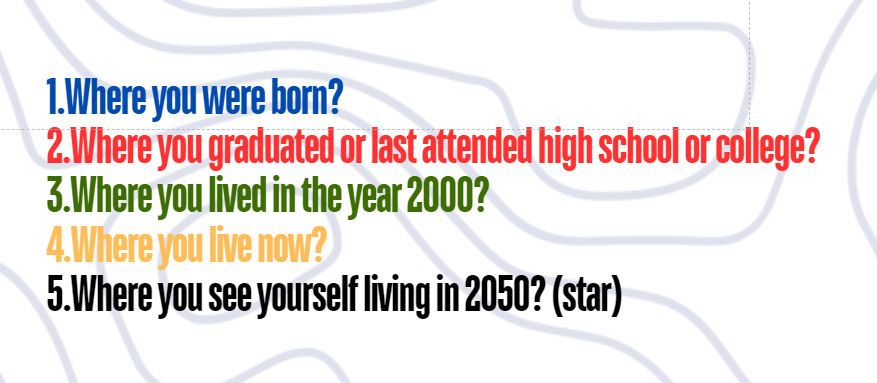 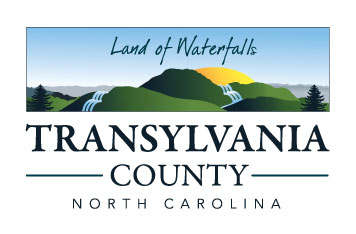 2050 Bucket Budgeting, by Event
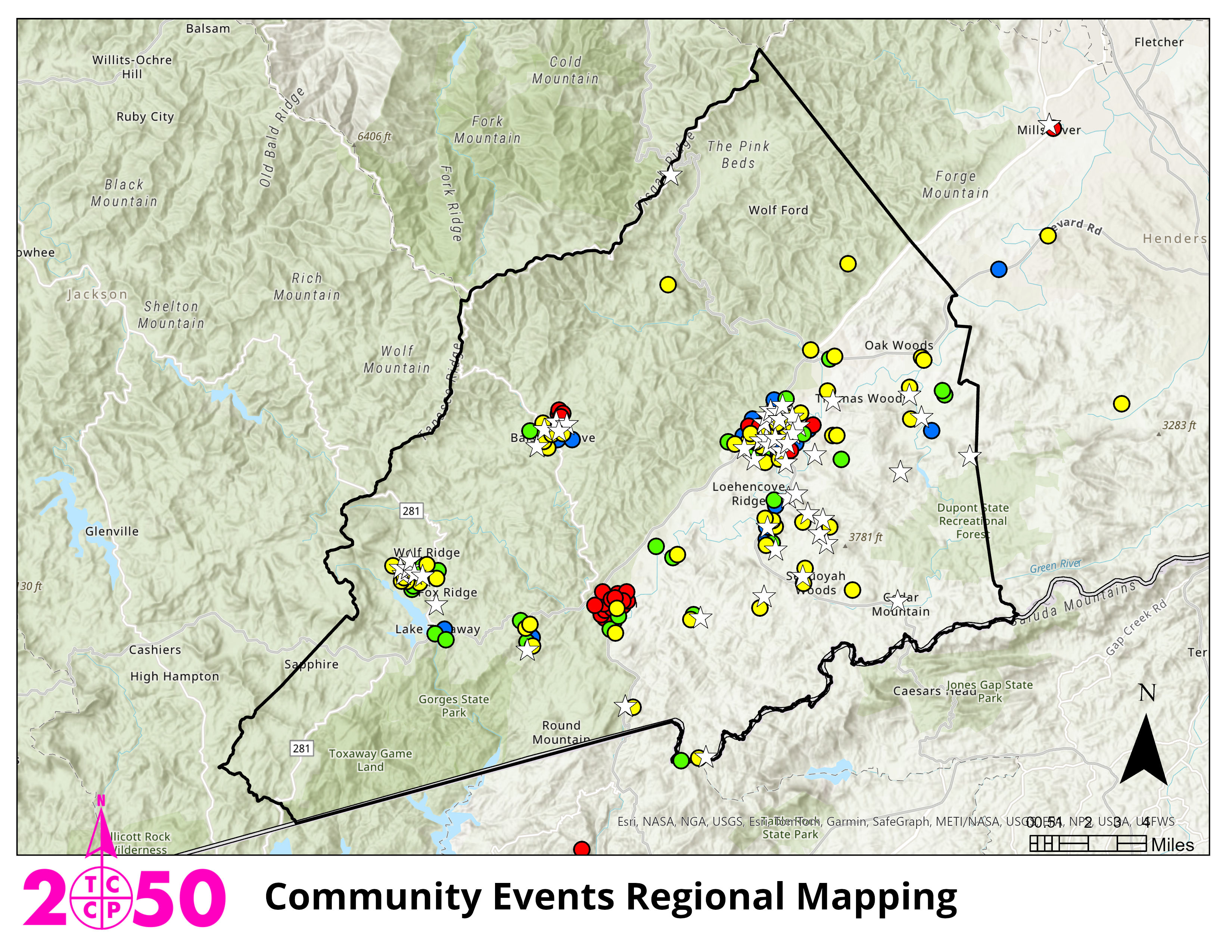 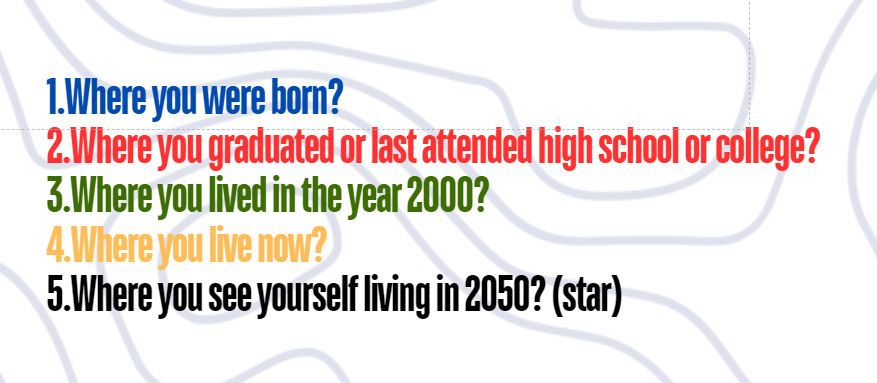 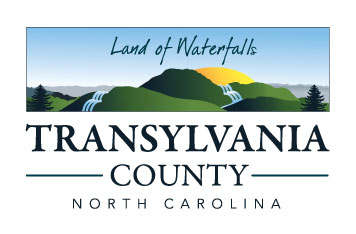 2050 Bucket Budgeting, by Event
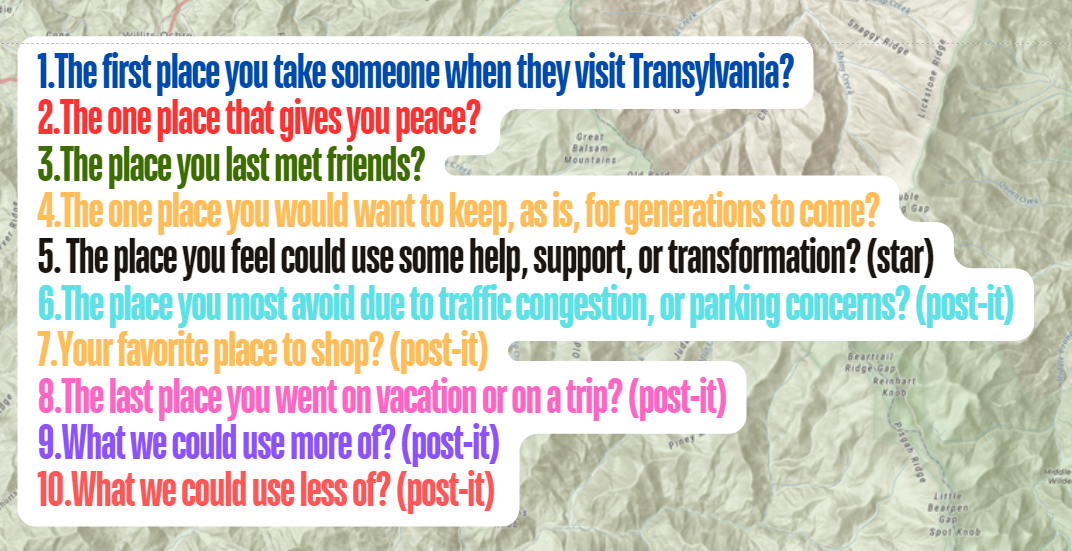 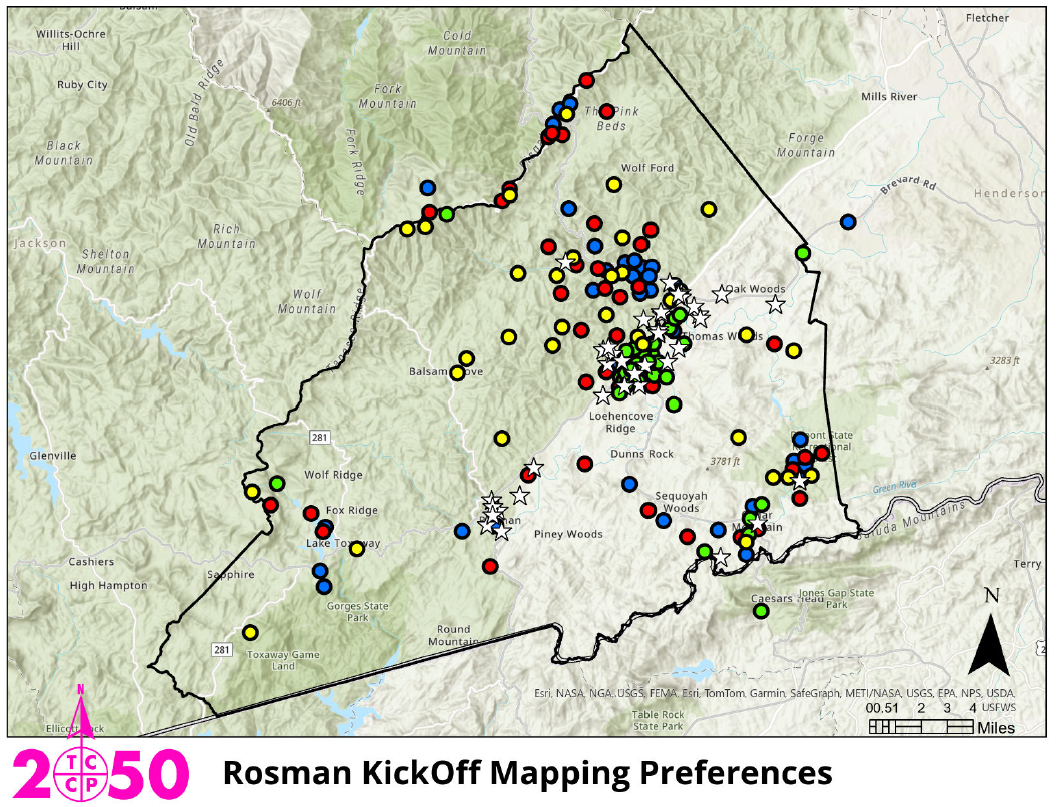 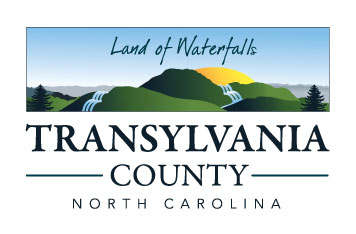 2050 Bucket Budgeting, by Event
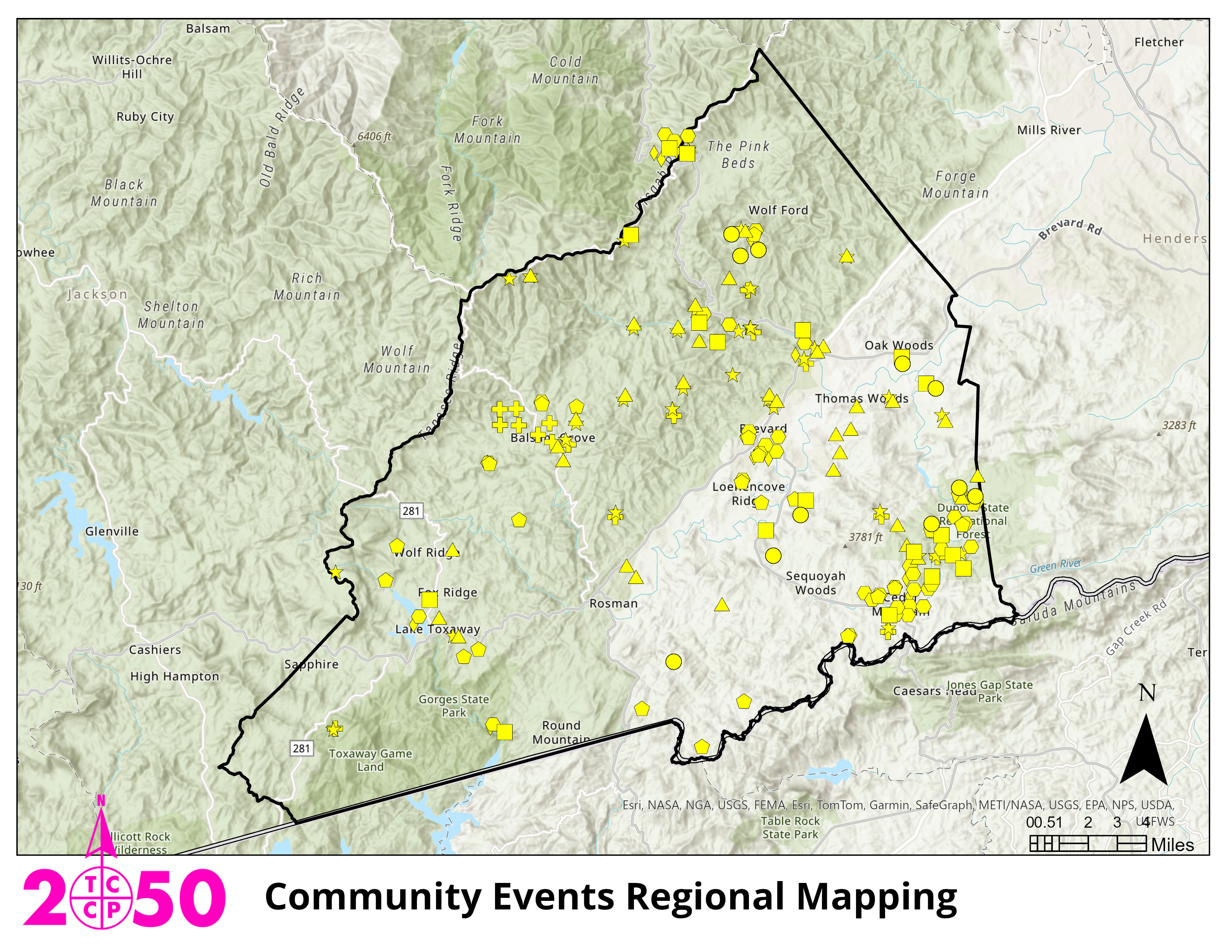 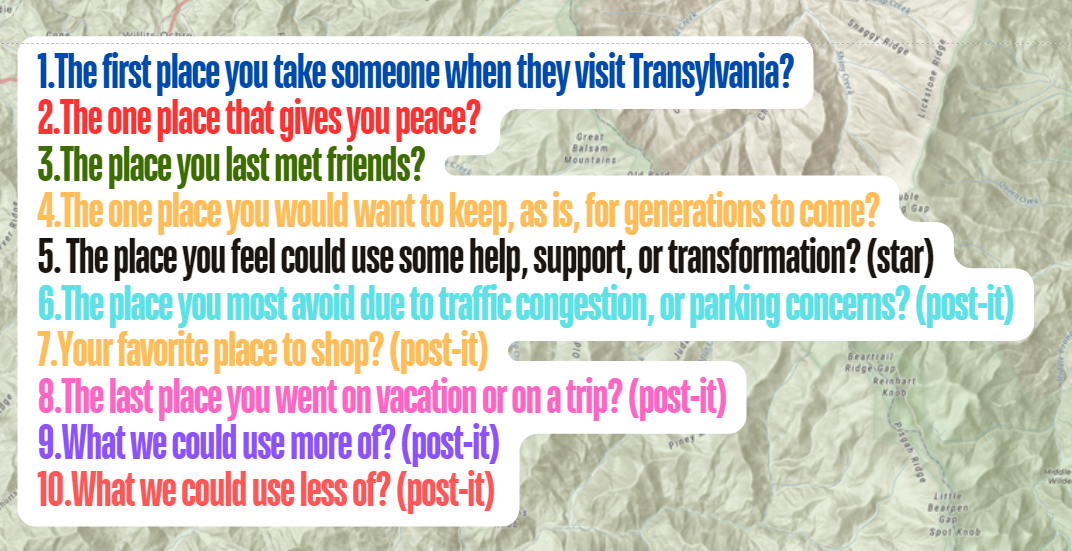 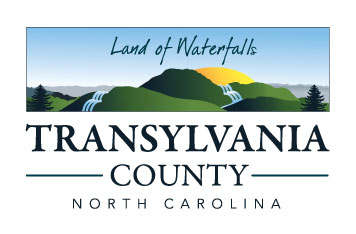 2050 Bucket Budgeting, by Event
Knowing the goals and expectations from the current 2025 Comprehensive Plan, which goal is the most important you feel to carry forward to 2050?
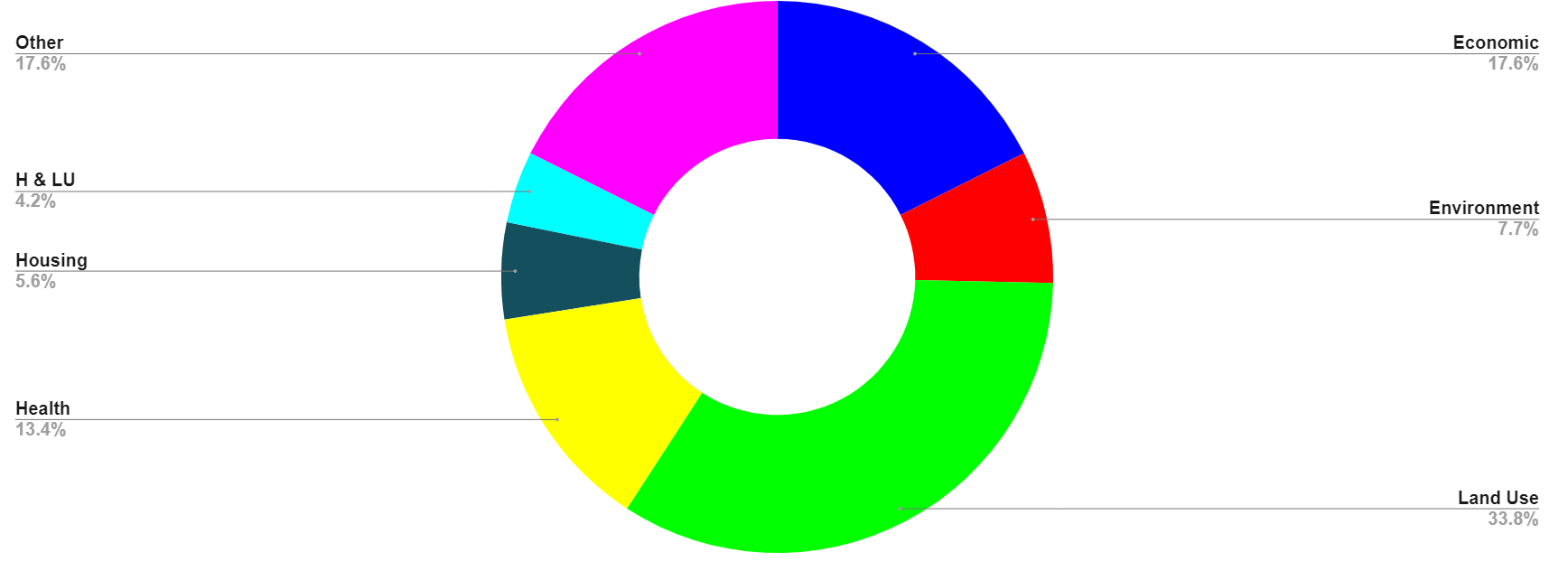 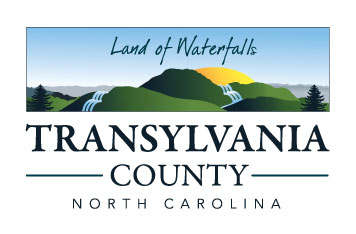 2050 Field Journals: Which goal to carry forward?
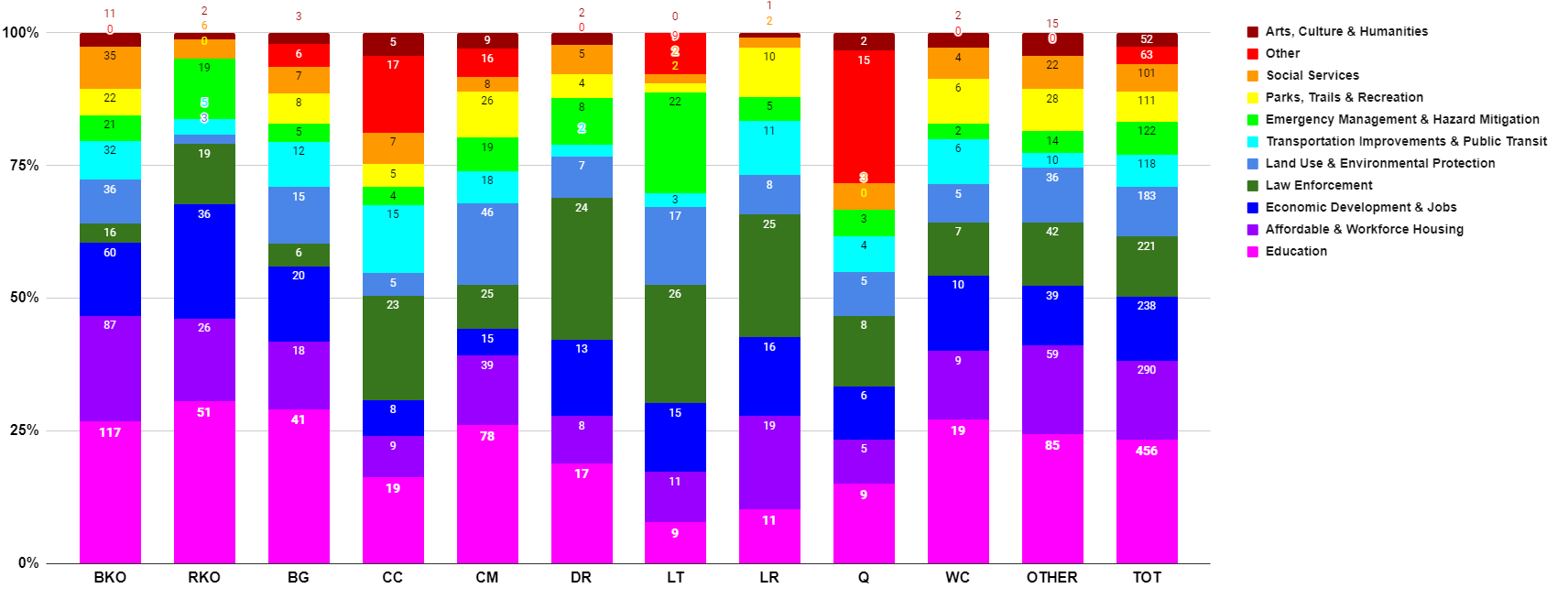 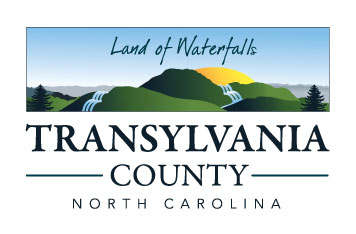 2050 Bucket Budgeting, by Event
Public Comment
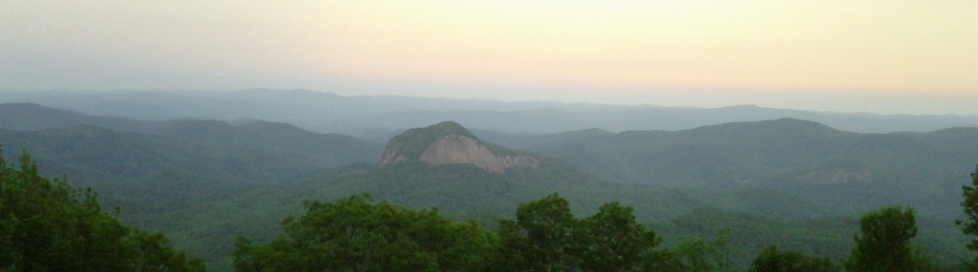 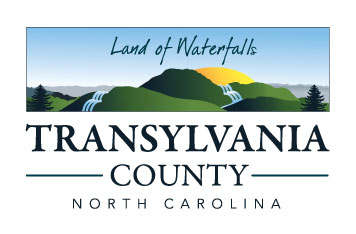 Board Members’ Comments
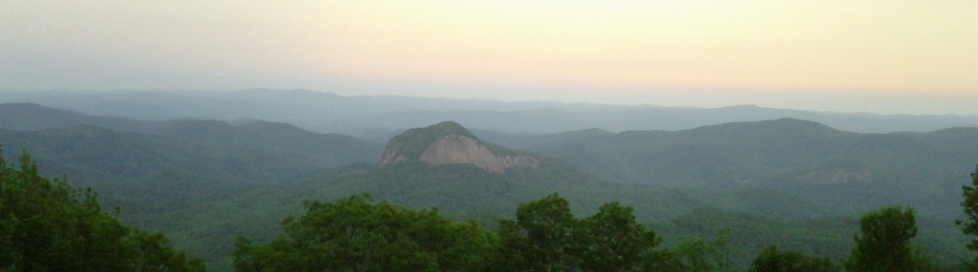 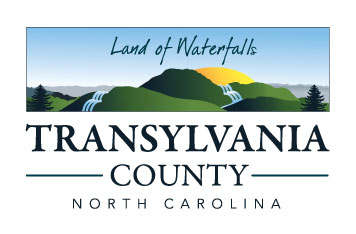 Adjournment
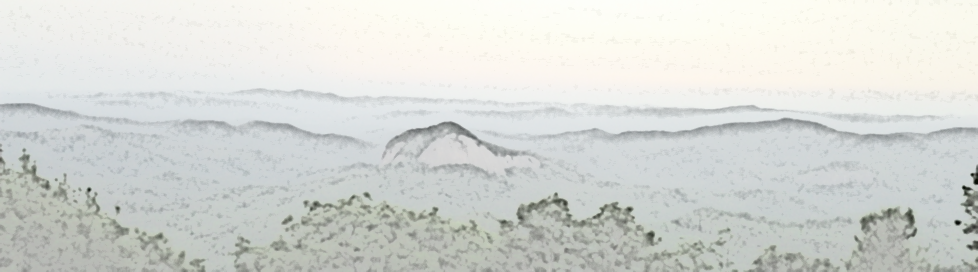 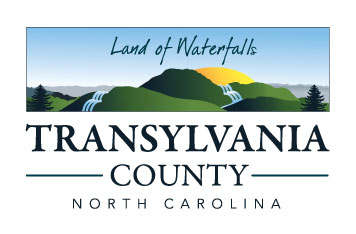